Less is enough:
extending ΛCDM with representation learning

 Davide Piras (and many others)
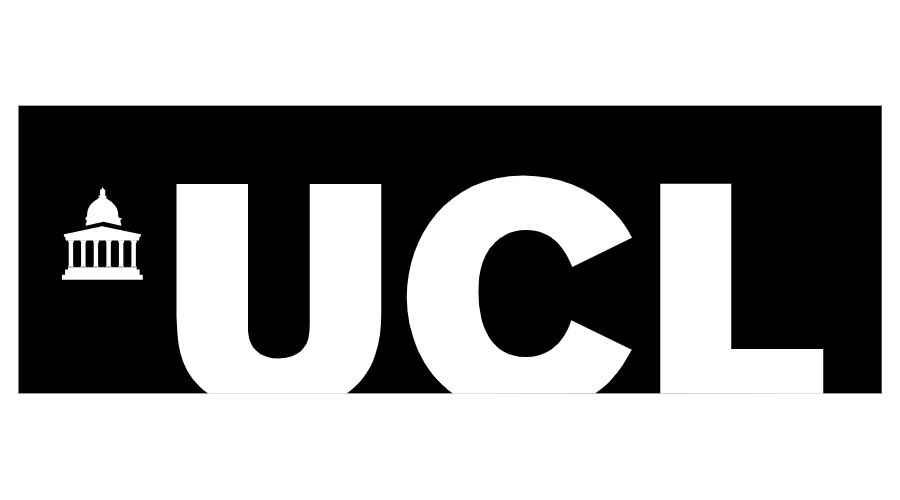 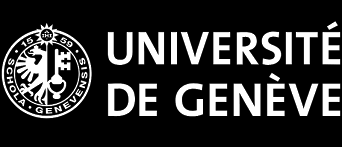 But first… let me apologise
[Speaker Notes: Present you and work. Mention collaborators. Mention that you are open to questions, and that data science includes ML, etc.]
But first… let me apologise
Less is enough:
extending ΛCDM with representation learning
Title was not convincing
[Speaker Notes: Present you and work. Mention collaborators. Mention that you are open to questions, and that data science includes ML, etc.]
But first… let me apologise
Less is enough:
extending ΛCDM with representation learning
Title was not convincing
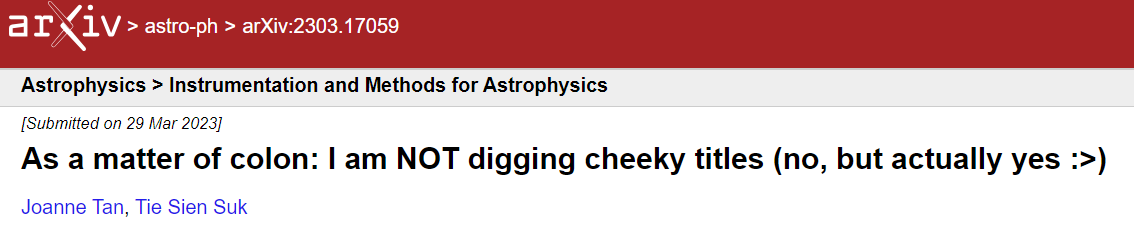 [Speaker Notes: Present you and work. Mention collaborators. Mention that you are open to questions, and that data science includes ML, etc.]
But first… let me apologise
parameters
Less is enough:
extending ΛCDM with representation learning
Title was not convincing
[Speaker Notes: Present you and work. Mention collaborators. Mention that you are open to questions, and that data science includes ML, etc.]
But first… let me apologise
parameters
Less is enough:
extending ΛCDM with representation learning
Title was not convincing
So I did what any AI researcher would do…
[Speaker Notes: Present you and work. Mention collaborators. Mention that you are open to questions, and that data science includes ML, etc.]
But first… let me apologise
parameters
Less is enough:
extending ΛCDM with representation learning
Title was not convincing
So I did what any AI researcher would do…



… I asked ChatGPT!
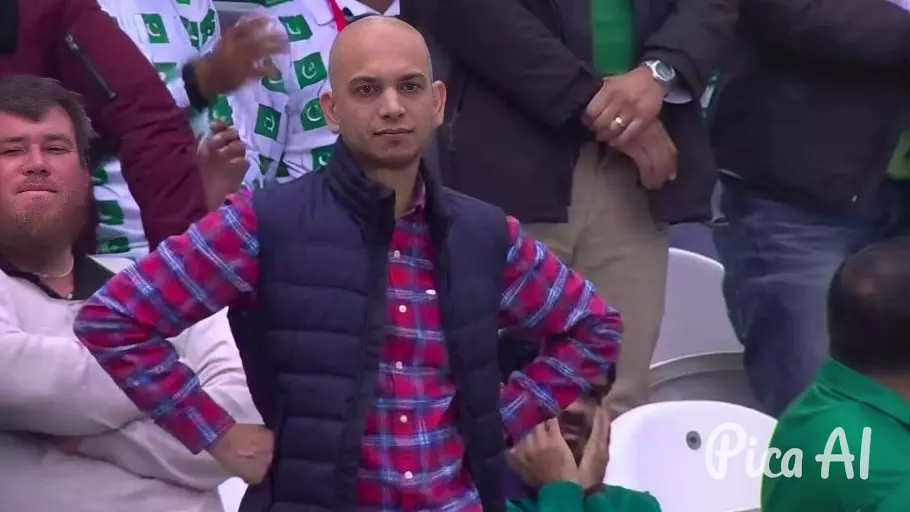 Enriching ΛCDM:
extending cosmological models with representation learning
[Speaker Notes: Present you and work. Mention collaborators. Mention that you are open to questions, and that data science includes ML, etc.]
Less is enough:
extending ΛCDM with representation learning
1
[Speaker Notes: Present yourself. You are going to talk about generative methods in Cosmology, as the title suggests. Mention other people that work with you.]
Less is enough:
extending ΛCDM with representation learning
1
[Speaker Notes: Present yourself. You are going to talk about generative methods in Cosmology, as the title suggests. Mention other people that work with you.]
ΛCDM extensions
ΛCDM is good
2
[Speaker Notes: Present yourself. You are going to talk about generative methods in Cosmology, as the title suggests. Mention other people that work with you.]
ΛCDM extensions
ΛCDM is good


   Λ  : cosmological constant
CDM: cold dark matter
[insert standard cosmological image here]
2
[Speaker Notes: Present yourself. You are going to talk about generative methods in Cosmology, as the title suggests. Mention other people that work with you.]
ΛCDM extensions
ΛCDM is good… but not the entire story
2
[Speaker Notes: Present yourself. You are going to talk about generative methods in Cosmology, as the title suggests. Mention other people that work with you.]
ΛCDM extensions
ΛCDM is good… but not the entire story


Tensions (H0, S8)
2
[Speaker Notes: Present yourself. You are going to talk about generative methods in Cosmology, as the title suggests. Mention other people that work with you.]
ΛCDM extensions
ΛCDM is good… but not the entire story


Tensions (H0, S8)
What is dark matter?
2
[Speaker Notes: Present yourself. You are going to talk about generative methods in Cosmology, as the title suggests. Mention other people that work with you.]
ΛCDM extensions
ΛCDM is good… but not the entire story


Tensions (H0, S8)
What is dark matter?
And dark energy?
2
[Speaker Notes: Present yourself. You are going to talk about generative methods in Cosmology, as the title suggests. Mention other people that work with you.]
ΛCDM extensions
ΛCDM is good… but not the entire story


Tensions (H0, S8)
What is dark matter?
And dark energy?
…
2
[Speaker Notes: Present yourself. You are going to talk about generative methods in Cosmology, as the title suggests. Mention other people that work with you.]
ΛCDM extensions
ΛCDM is good… but not the entire story



Beyond-ΛCDM models add extra parameters
3
[Speaker Notes: Present yourself. You are going to talk about generative methods in Cosmology, as the title suggests. Mention other people that work with you.]
ΛCDM extensions
ΛCDM is good… but not the entire story



Beyond-ΛCDM models add extra parameters
CDM
Ωb Ωm h ns As
3
[Speaker Notes: Present yourself. You are going to talk about generative methods in Cosmology, as the title suggests. Mention other people that work with you.]
ΛCDM extensions
ΛCDM is good… but not the entire story



Beyond-ΛCDM models add extra parameters
CDM
wCDM
w0 wa
Ωb Ωm h ns As
Ωb Ωm h ns As
3
[Speaker Notes: Present yourself. You are going to talk about generative methods in Cosmology, as the title suggests. Mention other people that work with you.]
ΛCDM extensions
ΛCDM is good… but not the entire story



Beyond-ΛCDM models add extra parameters
CDM
f(R)
fR0
Ωb Ωm h ns As
Ωb Ωm h ns As
3
[Speaker Notes: Present yourself. You are going to talk about generative methods in Cosmology, as the title suggests. Mention other people that work with you.]
ΛCDM extensions
ΛCDM is good… but not the entire story



Beyond-ΛCDM models add extra parameters
CDM
Dvali-Gabadadze-Porrati
Ωrc
Ωb Ωm h ns As
Ωb Ωm h ns As
3
[Speaker Notes: Present yourself. You are going to talk about generative methods in Cosmology, as the title suggests. Mention other people that work with you.`]
ΛCDM extensions
ΛCDM is good… but not the entire story



Beyond-ΛCDM models add extra parameters
CDM
…
…
Ωb Ωm h ns As
Ωb Ωm h ns As
3
[Speaker Notes: Present yourself. You are going to talk about generative methods in Cosmology, as the title suggests. Mention other people that work with you.]
ΛCDM extensions
ΛCDM is good… but not the entire story



Beyond-ΛCDM models add extra parameters



Find common parameterisation of all these models?
4
[Speaker Notes: Present yourself. You are going to talk about generative methods in Cosmology, as the title suggests. Mention other people that work with you.]
Less is enough:
extending ΛCDM with representation learning
5
[Speaker Notes: Present yourself. You are going to talk about generative methods in Cosmology, as the title suggests. Mention other people that work with you.]
Less is enough:
extending ΛCDM with representation learning
5
[Speaker Notes: Present yourself. You are going to talk about generative methods in Cosmology, as the title suggests. Mention other people that work with you.]
Representation learning
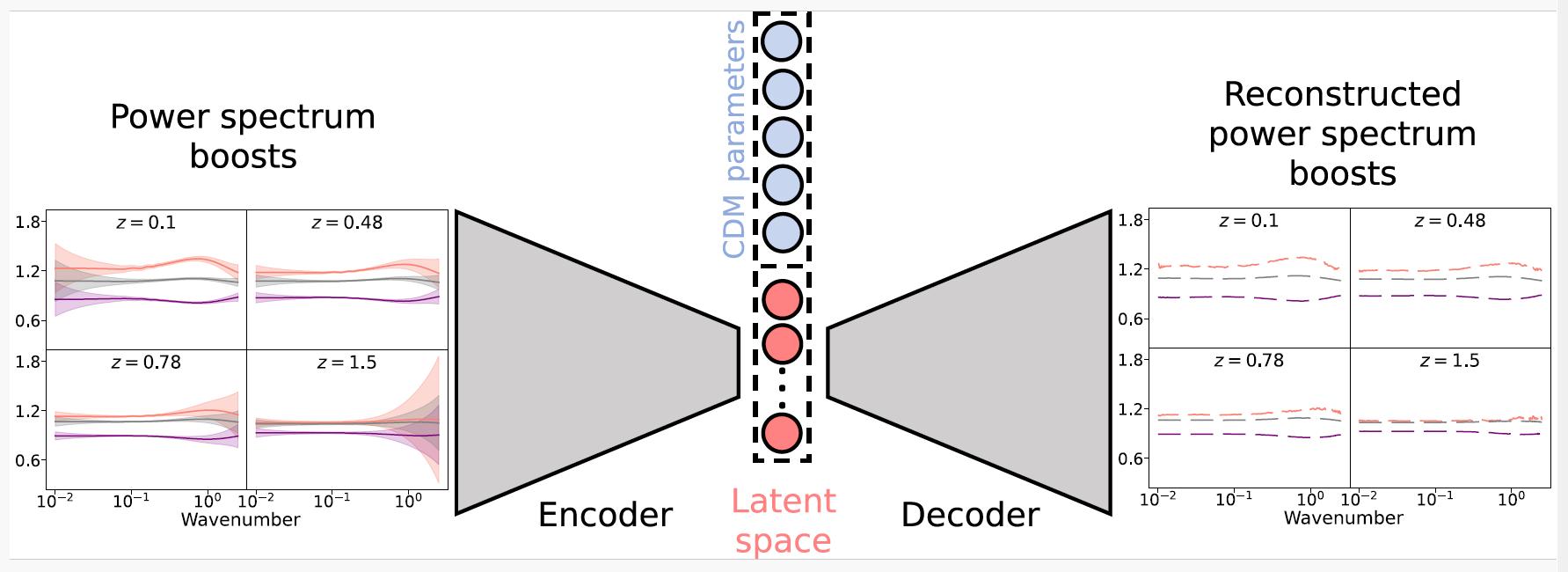 6
[Speaker Notes: Present yourself. You are going to talk about generative methods in Cosmology, as the title suggests. Mention other people that work with you.]
Representation learning
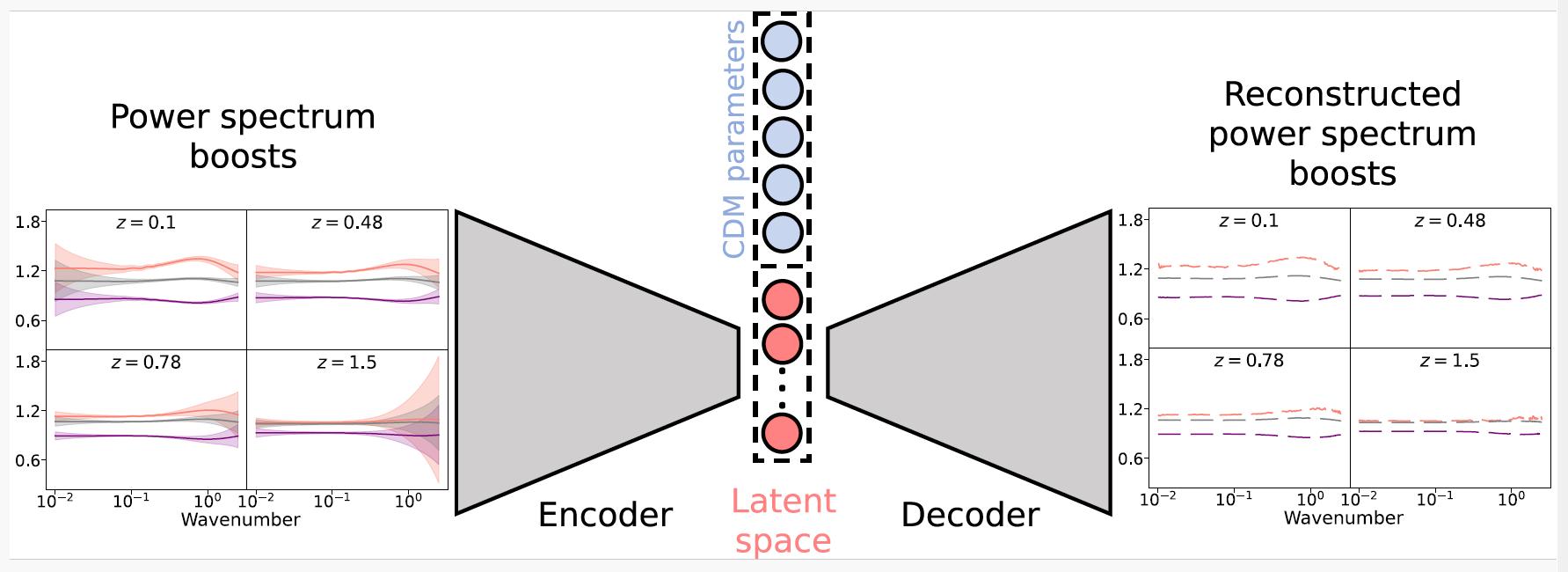 some Data
6
[Speaker Notes: Present yourself. You are going to talk about generative methods in Cosmology, as the title suggests. Mention other people that work with you.]
Representation learning
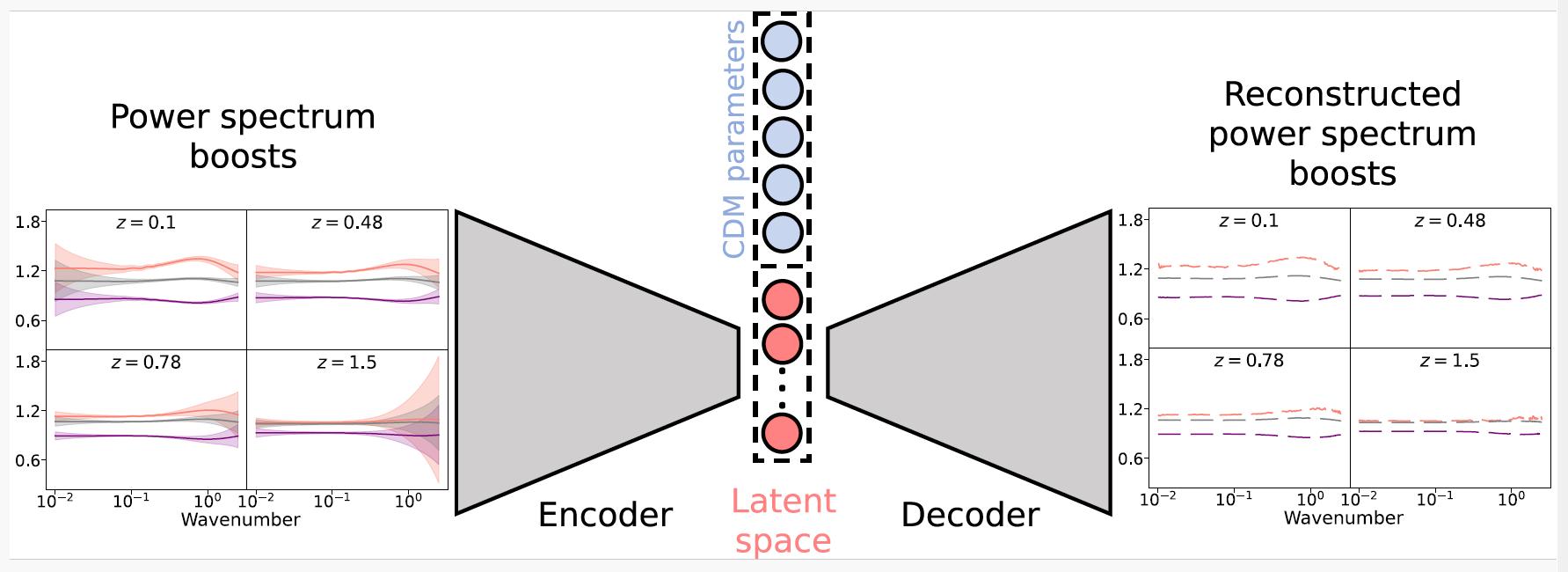 some Data
preDictions
6
[Speaker Notes: Present yourself. You are going to talk about generative methods in Cosmology, as the title suggests. Mention other people that work with you.]
Representation learning
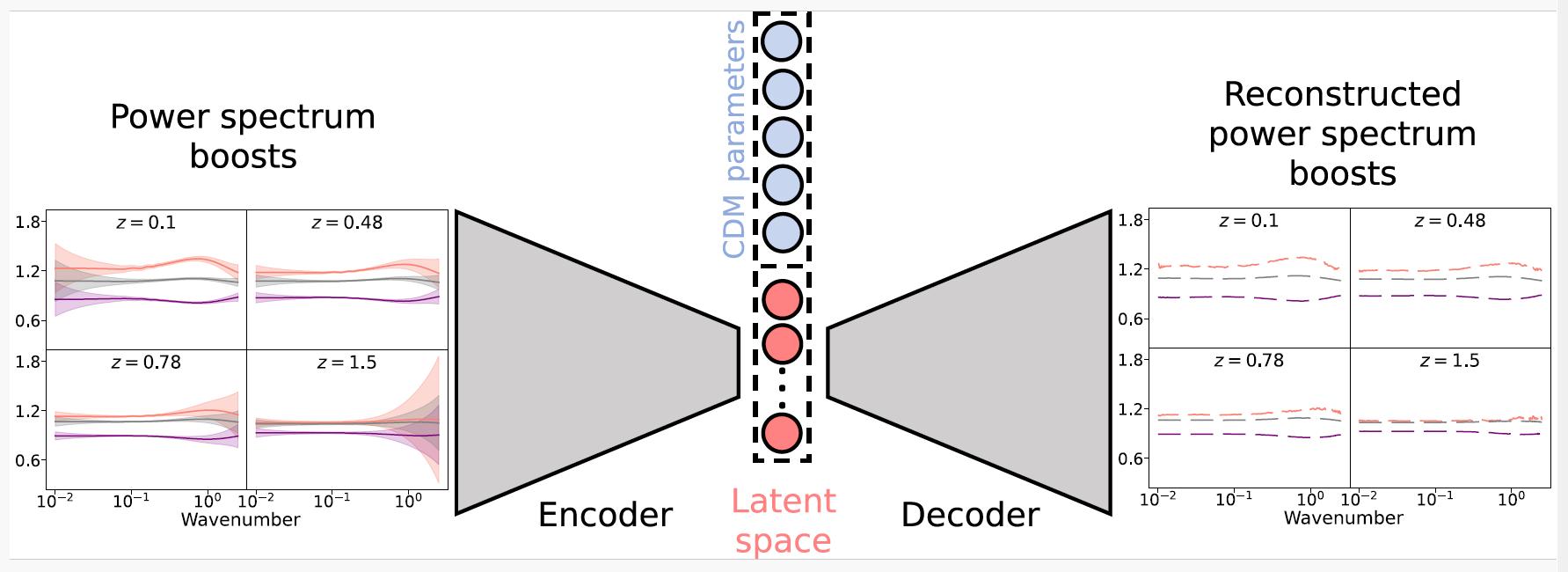 bottleneck
some Data
preDictions
6
[Speaker Notes: Present yourself. You are going to talk about generative methods in Cosmology, as the title suggests. Mention other people that work with you.]
Representation learning
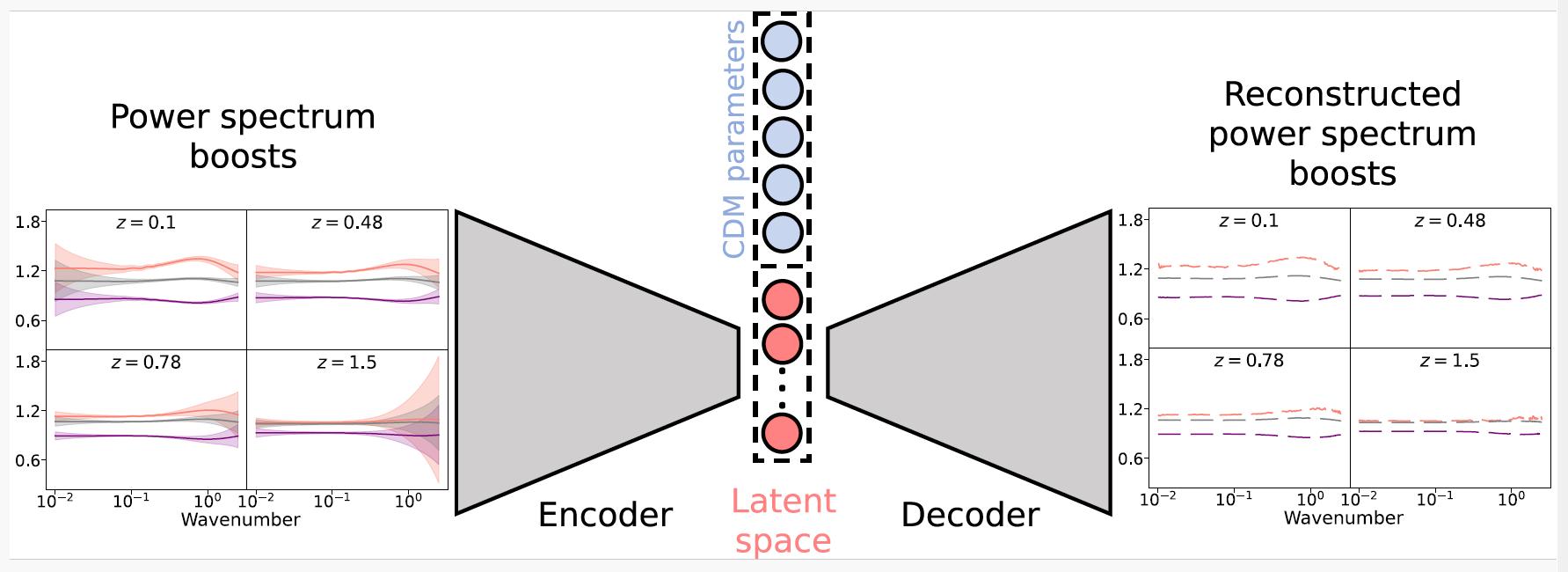 Power spectrum in extended model
Power spectrum boost =
Power spectrum in ΛCDM model
6
[Speaker Notes: Present yourself. You are going to talk about generative methods in Cosmology, as the title suggests. Mention other people that work with you.]
Representation learning
Piras & Lombriser, arXiv 2310.10717
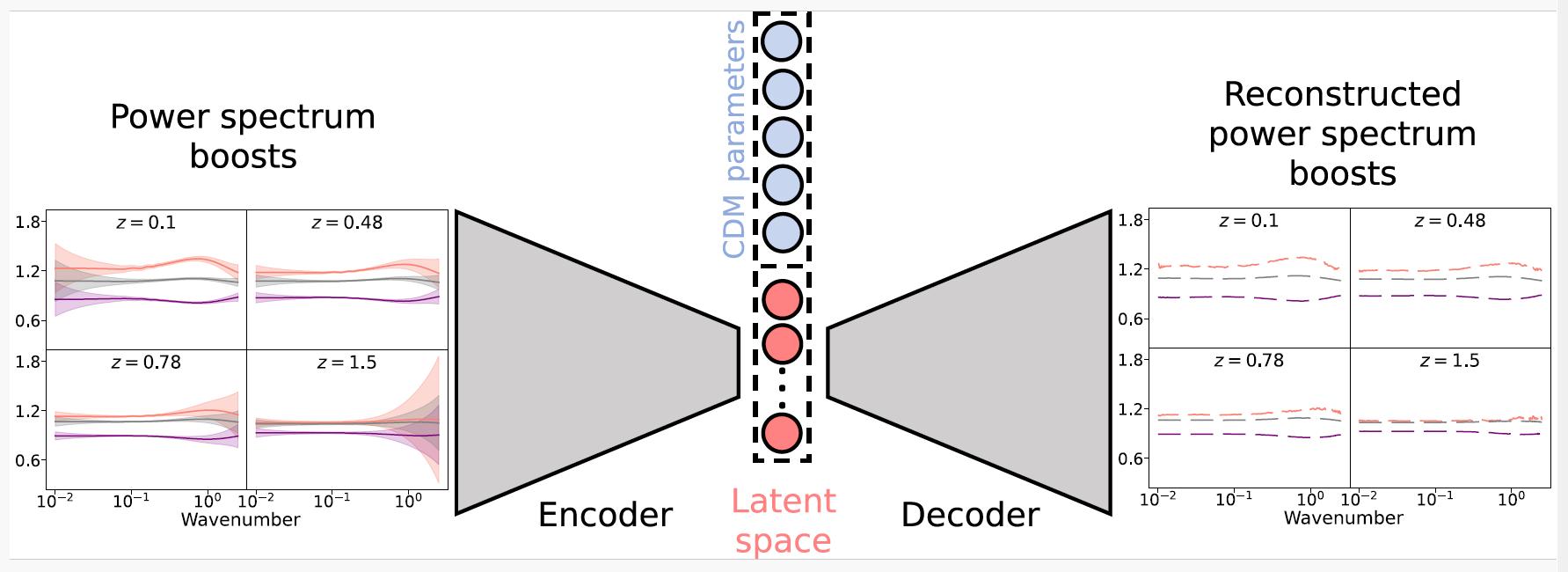 Power spectrum in extended model
Power spectrum boost =
Power spectrum in ΛCDM model
6
[Speaker Notes: Present yourself. You are going to talk about generative methods in Cosmology, as the title suggests. Mention other people that work with you.]
Less is enough:
extending ΛCDM with representation learning
7
[Speaker Notes: Present yourself. You are going to talk about generative methods in Cosmology, as the title suggests. Mention other people that work with you.]
parameters
Less is enough:
extending ΛCDM with representation learning
7
[Speaker Notes: Present yourself. You are going to talk about generative methods in Cosmology, as the title suggests. Mention other people that work with you.]
An application to dark energy
Apply our framework to single extension: wCDM
8
[Speaker Notes: Present yourself. You are going to talk about generative methods in Cosmology, as the title suggests. Mention other people that work with you.]
An application to dark energy
Apply our framework to single extension: wCDM



Two extra parameters: w0 and wa
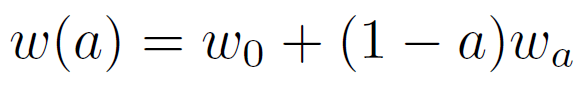 8
[Speaker Notes: Present yourself. You are going to talk about generative methods in Cosmology, as the title suggests. Mention other people that work with you.]
An application to dark energy
Apply our framework to single extension: wCDM



Two extra parameters: w0 and wa



Expect two latent variables are needed…?
8
[Speaker Notes: Present yourself. You are going to talk about generative methods in Cosmology, as the title suggests. Mention other people that work with you.]
An application to dark energy
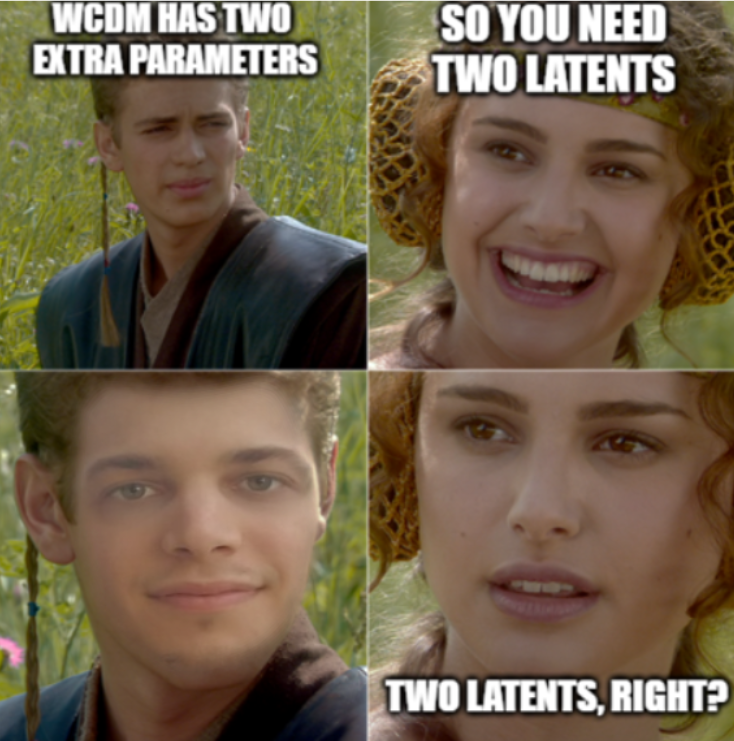 Apply our framework to single extension: wCDM



Two extra parameters: w0 and wa
8
[Speaker Notes: Present yourself. You are going to talk about generative methods in Cosmology, as the title suggests. Mention other people that work with you.]
Results
9
[Speaker Notes: Present yourself. You are going to talk about generative methods in Cosmology, as the title suggests. Mention other people that work with you.]
Results
One latent variable
Two latent variables
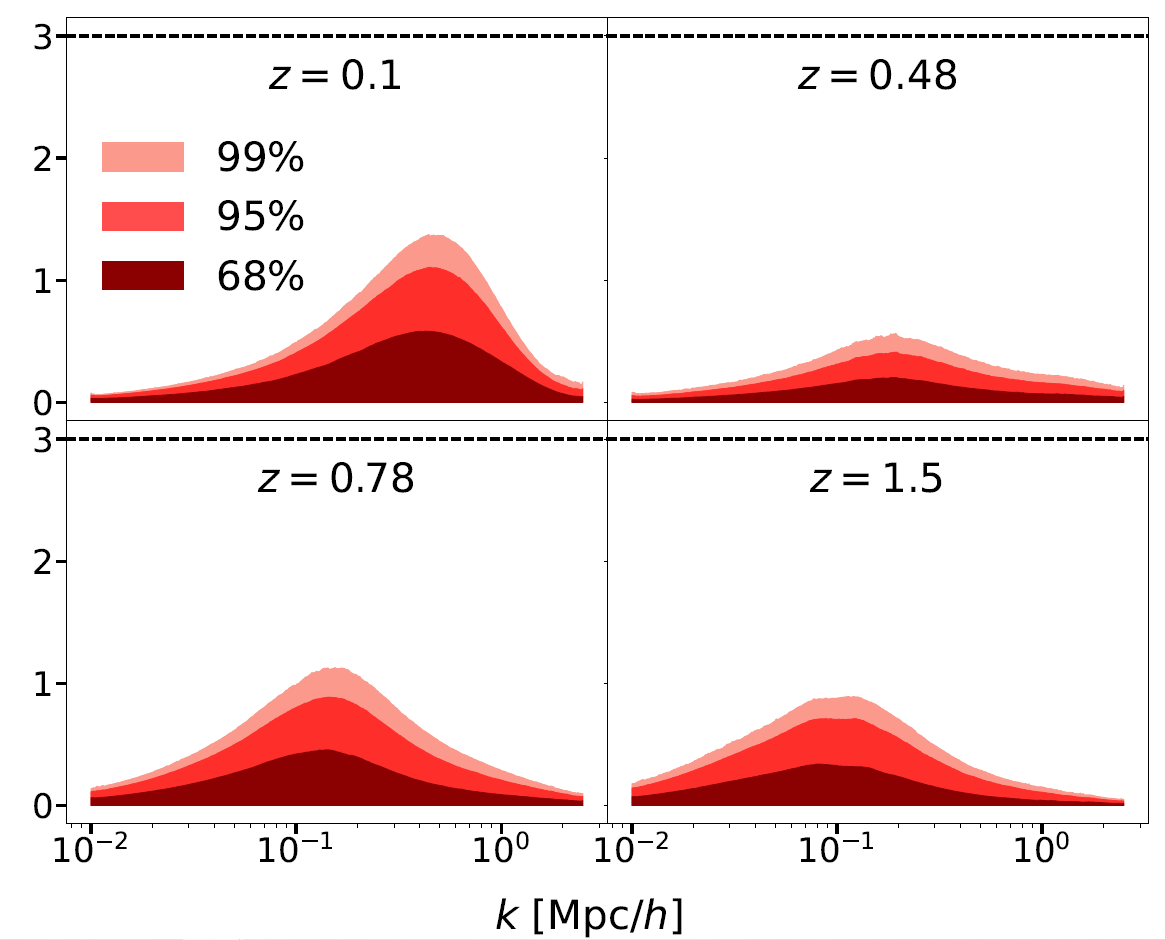 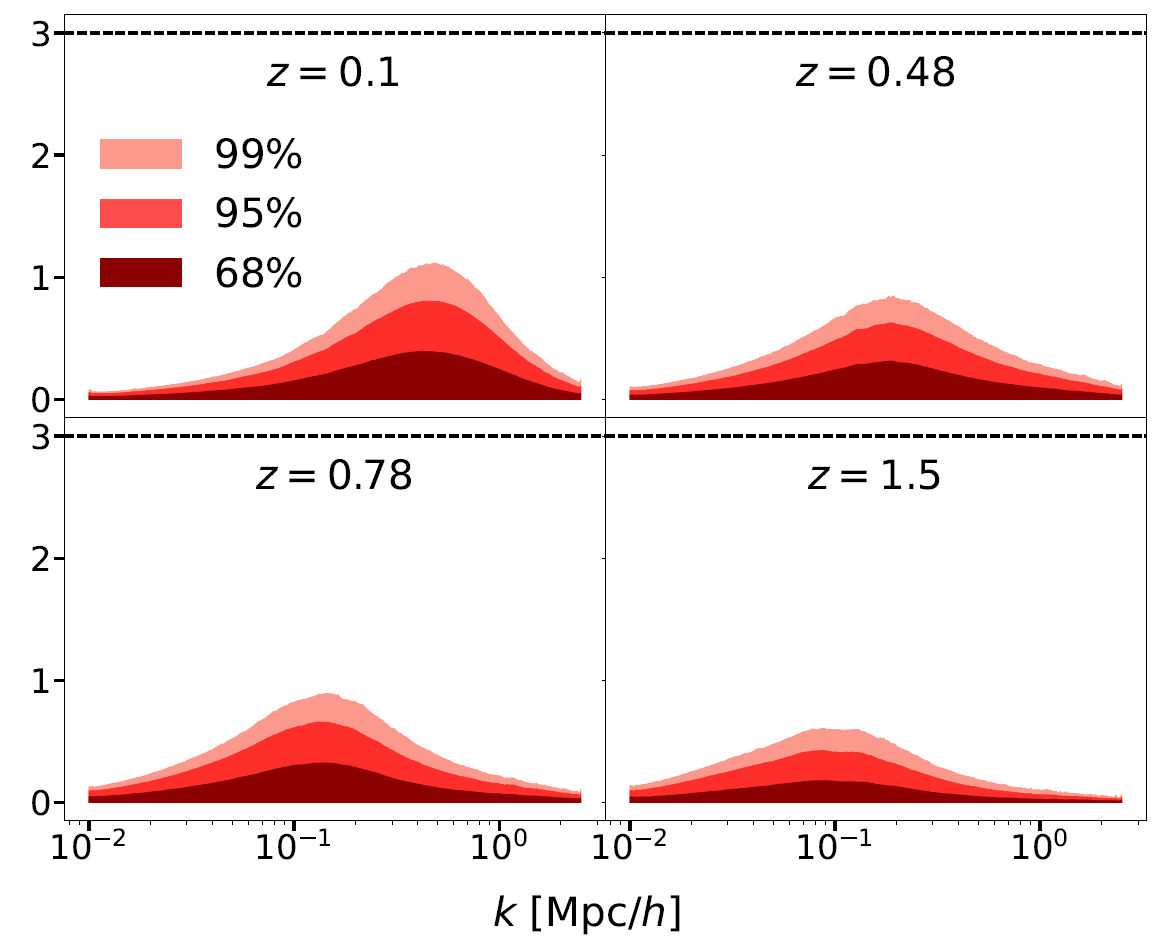 9
[Speaker Notes: Present yourself. You are going to talk about generative methods in Cosmology, as the title suggests. Mention other people that work with you.]
Results
One latent variable
Two latent variables
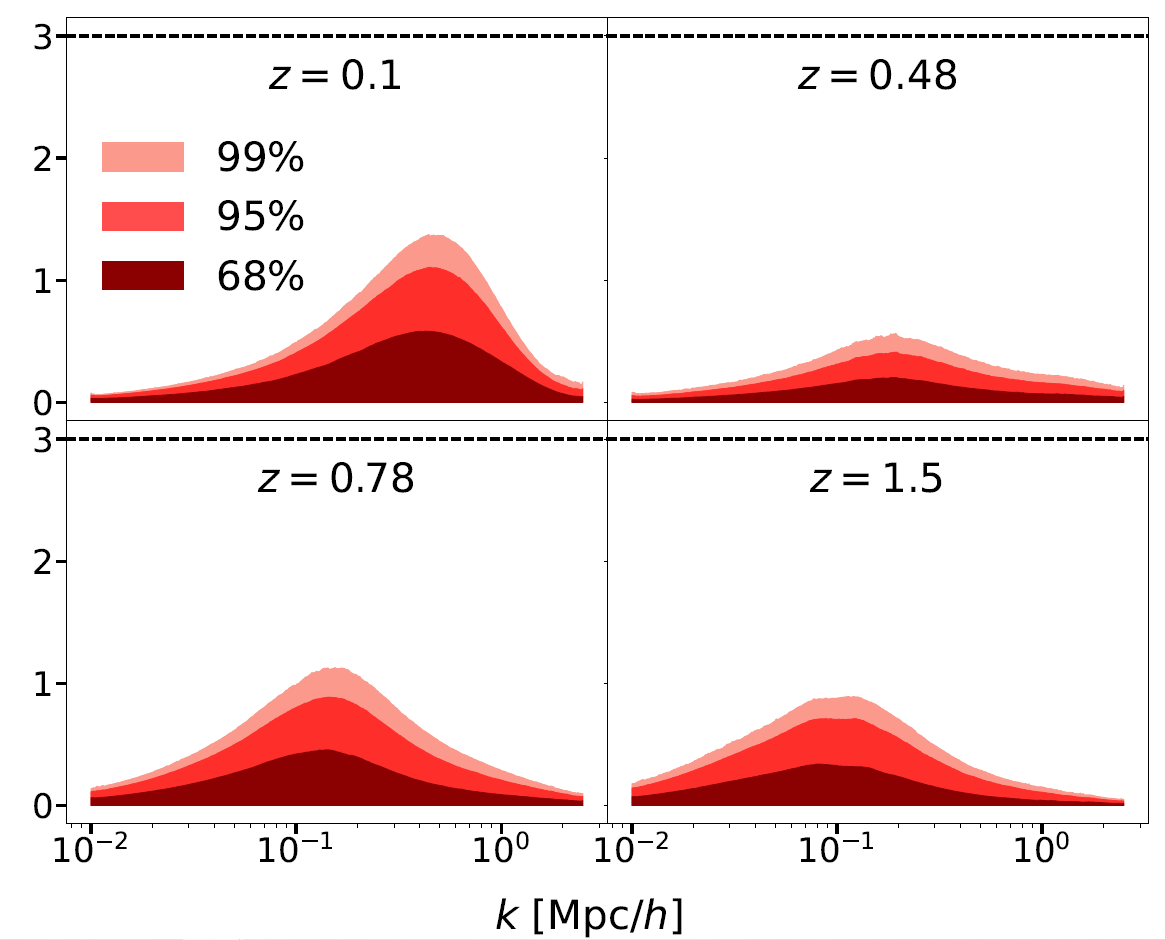 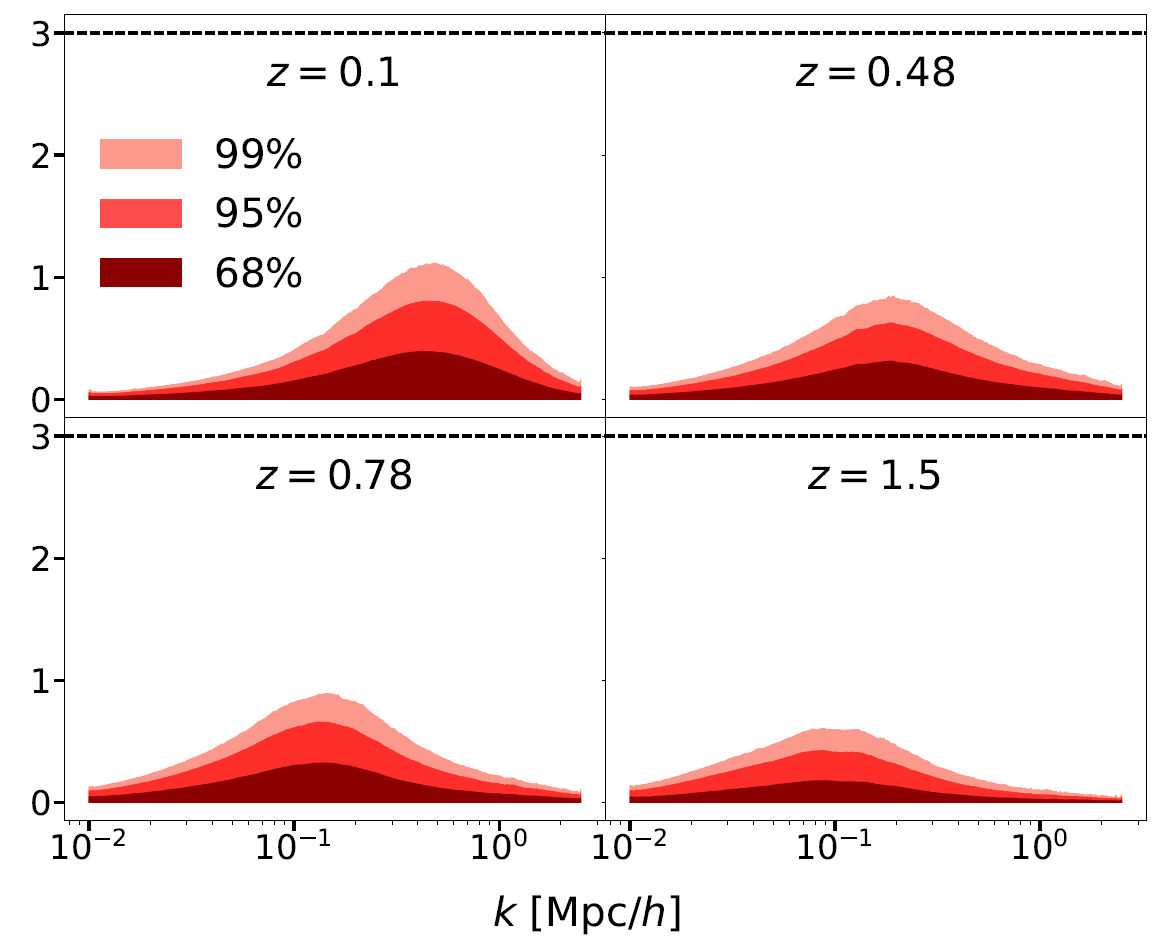 Vertical axis: how many error bars is the predicted spectrum away from the ground truth? (lower is better)
9
[Speaker Notes: Present yourself. You are going to talk about generative methods in Cosmology, as the title suggests. Mention other people that work with you.]
Results
One latent variable
Two latent variables
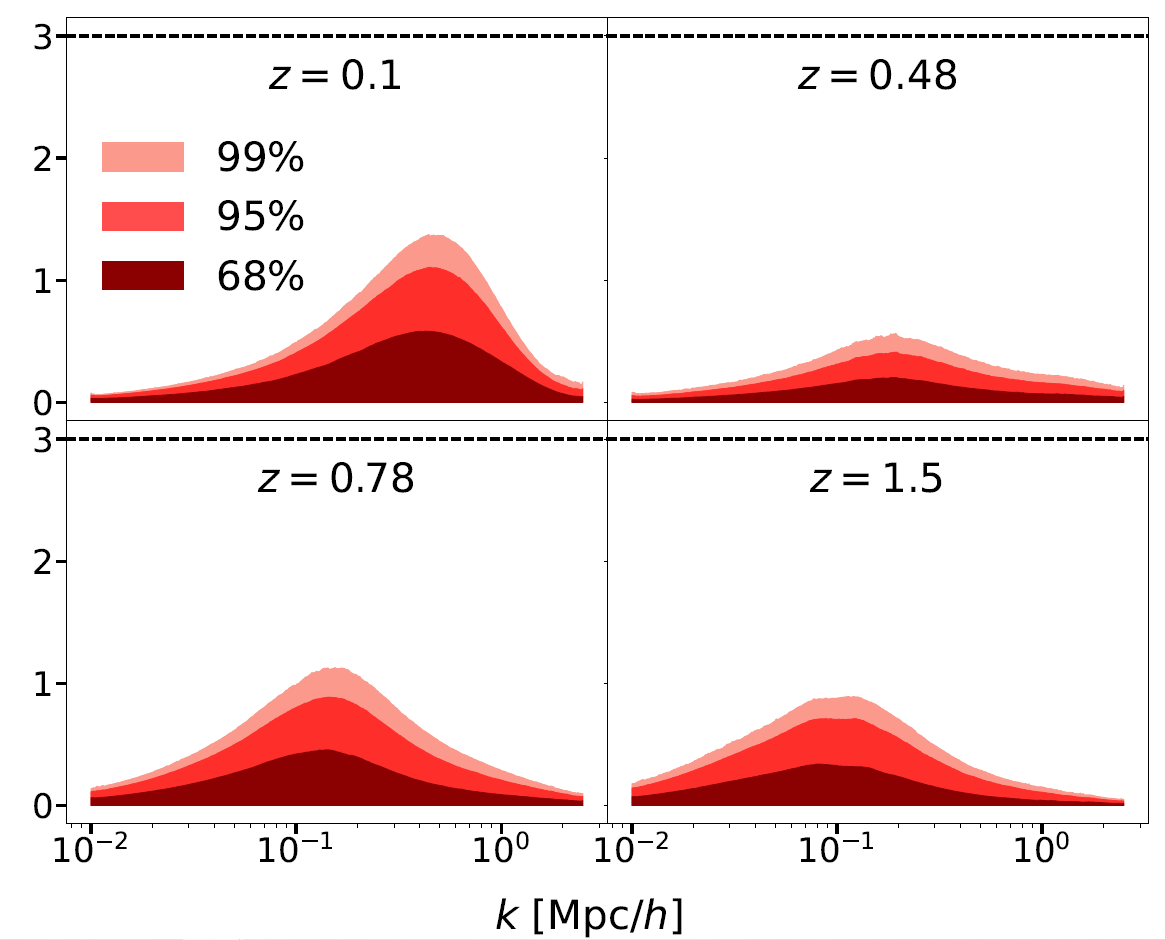 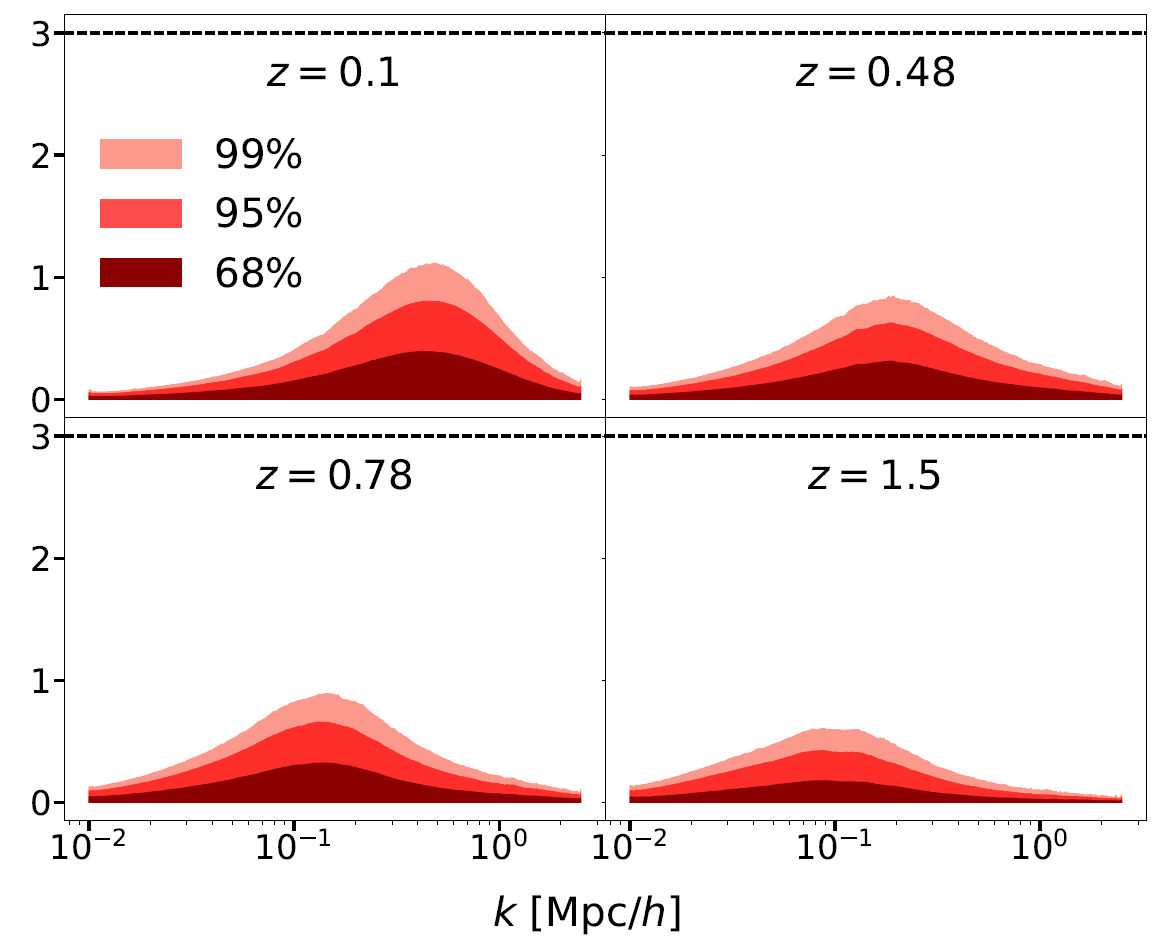 Vertical axis: how many error bars is the predicted spectrum away from the ground truth? (lower is better)

Results are pretty similar with one and two latents!
9
[Speaker Notes: Present yourself. You are going to talk about generative methods in Cosmology, as the title suggests. Mention other people that work with you.]
Results
One latent variable
Two latent variables
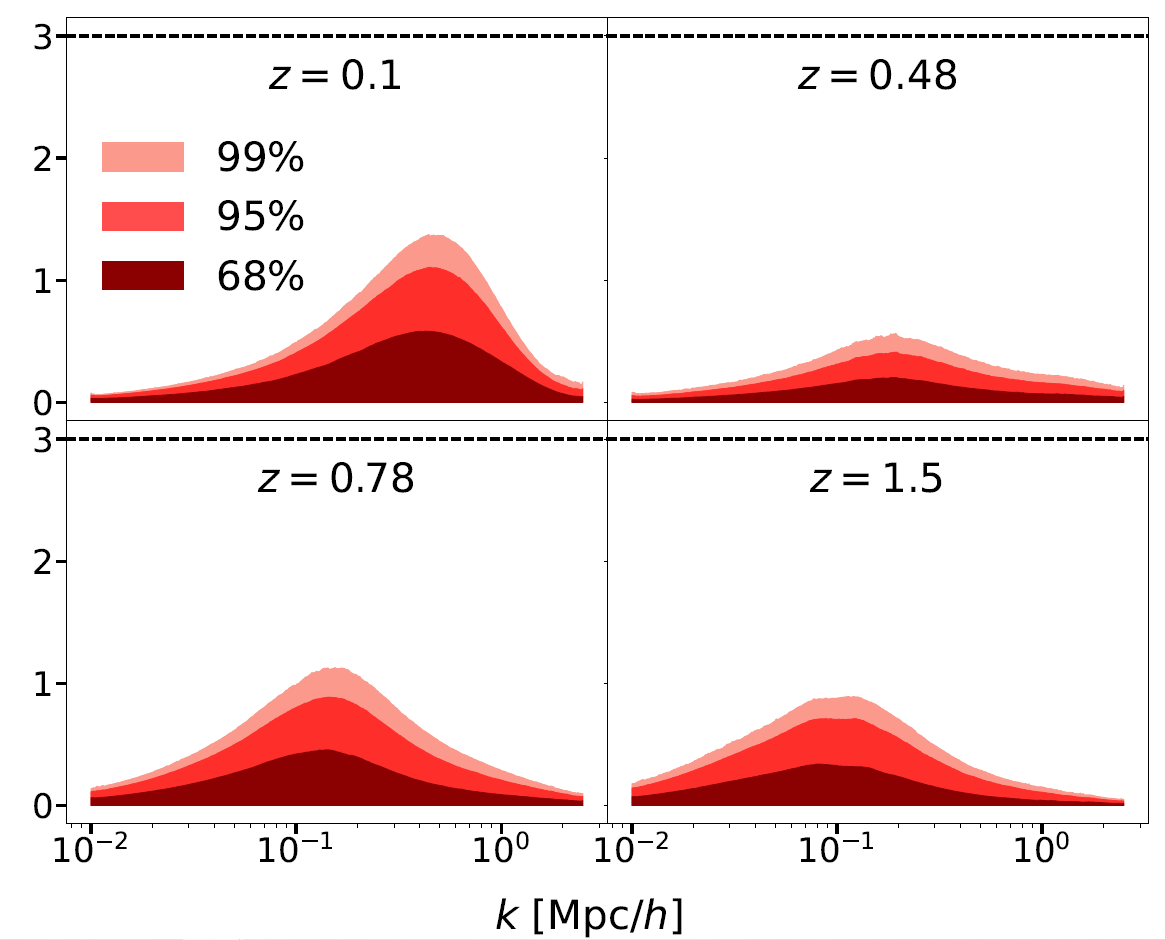 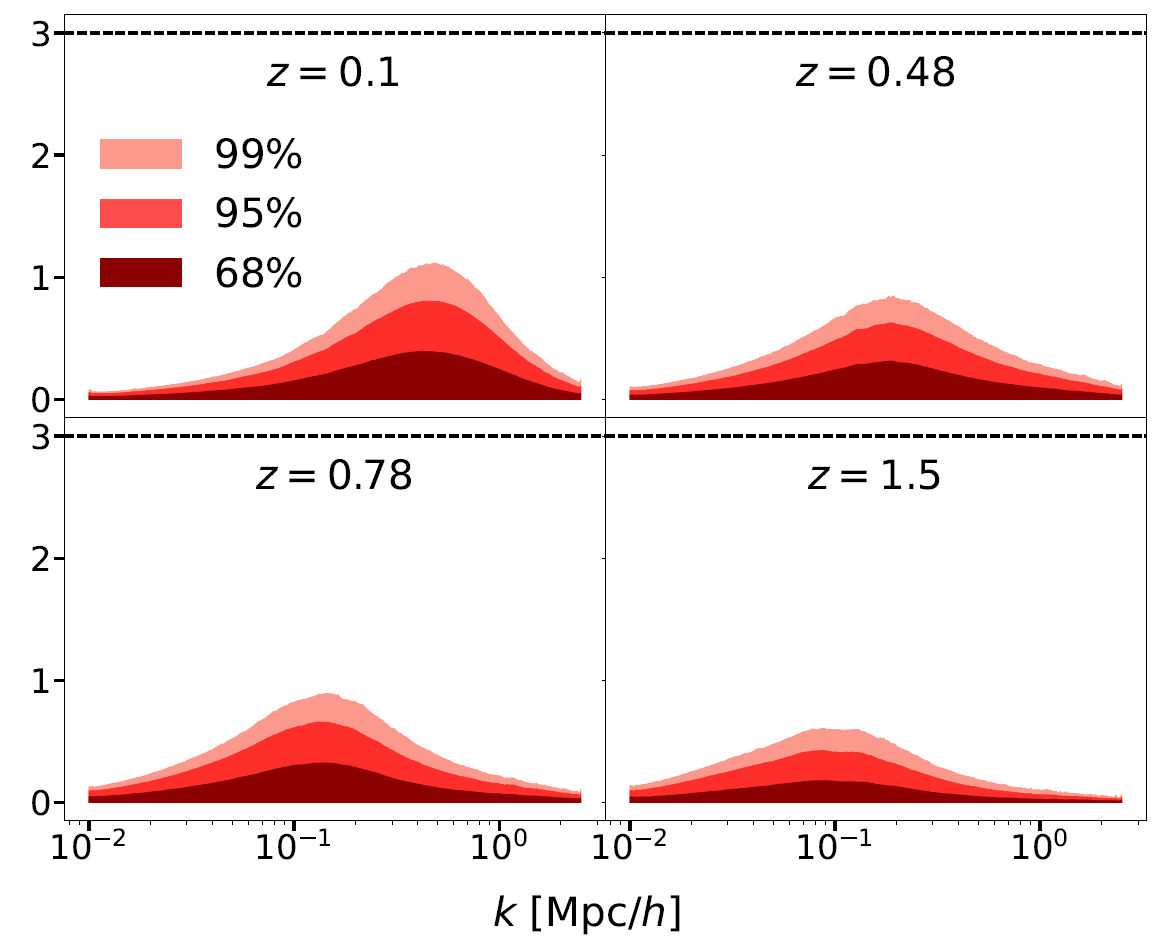 Vertical axis: how many error bars is the predicted spectrum away from the ground truth? (lower is better)

Results are pretty similar with one and two latents!

Third disentangled latent: no impact (not shown)
9
[Speaker Notes: Present yourself. You are going to talk about generative methods in Cosmology, as the title suggests. Mention other people that work with you.]
Results
One latent variable
Two latent variables
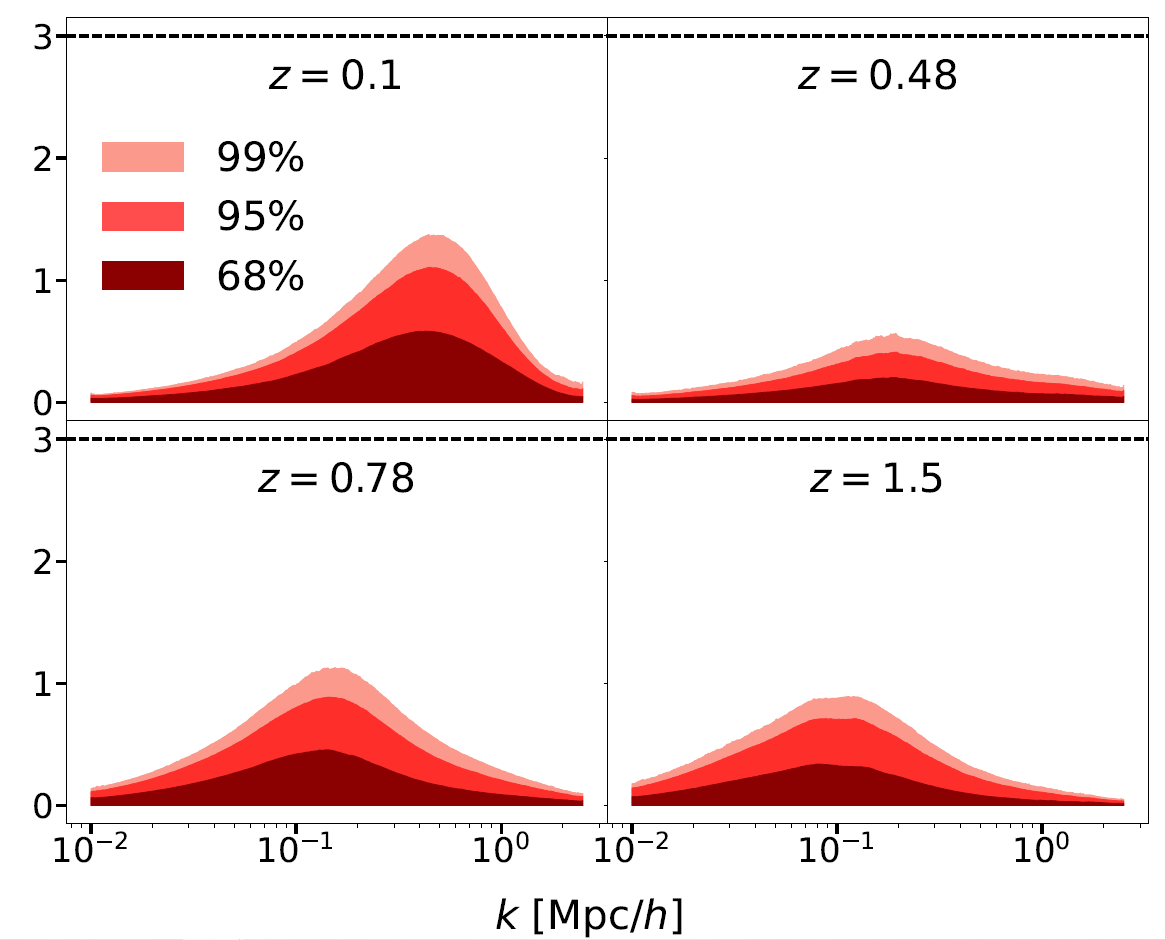 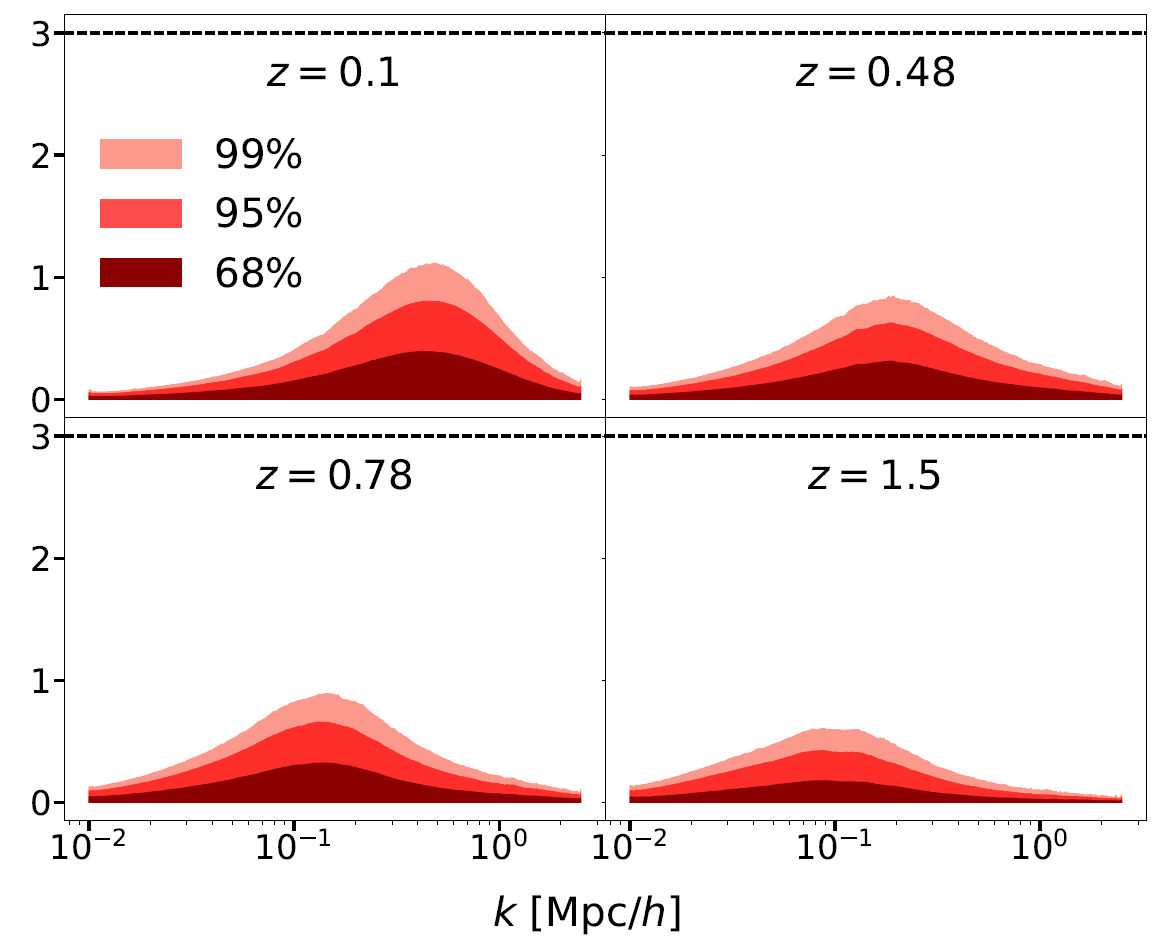 Vertical axis: how many error bars is the predicted spectrum away from the ground truth? (lower is better)

Results are pretty similar with one and two latents!

Third disentangled latent: no impact (not shown)
One variable is enough for wCDM!
9
[Speaker Notes: Present yourself. You are going to talk about generative methods in Cosmology, as the title suggests. Mention other people that work with you.]
How to analyse the latent space?
10
[Speaker Notes: Present yourself. You are going to talk about generative methods in Cosmology, as the title suggests. Mention other people that work with you.]
How to analyse the latent space?
Mutual information
10
[Speaker Notes: Present yourself. You are going to talk about generative methods in Cosmology, as the title suggests. Mention other people that work with you.]
What is mutual information?
Measures dependence between random variables (more general than Pearson, which measures correlation)
11
[Speaker Notes: Present yourself. You are going to talk about generative methods in Cosmology, as the title suggests. Mention other people that work with you.]
What is mutual information?
Measures dependence between random variables (more general than Pearson, which measures correlation)



Well-established in information theory
11
[Speaker Notes: Present yourself. You are going to talk about generative methods in Cosmology, as the title suggests. Mention other people that work with you.]
What is mutual information?
Measures dependence between random variables (more general than Pearson, which measures correlation)



Well-established in information theory



Hard to estimate!
11
[Speaker Notes: Present yourself. You are going to talk about generative methods in Cosmology, as the title suggests. Mention other people that work with you.]
Estimating mutual information (MI)
No available estimator returns uncertainty on MI
12
[Speaker Notes: Present yourself. You are going to talk about generative methods in Cosmology, as the title suggests. Mention other people that work with you.]
Estimating mutual information (MI)
No available estimator returns uncertainty on MI


Solution: density estimate with Gaussian mixture model
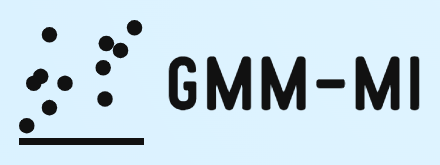 “Jimmie”
12
[Speaker Notes: Present yourself. You are going to talk about generative methods in Cosmology, as the title suggests. Mention other people that work with you.]
GMM-MI validation
Piras et al. (including Hiranya Peiris, Andrew Pontzen, Luisa Lucie-Smith, Lillian Guo, Brian Nord), MLST
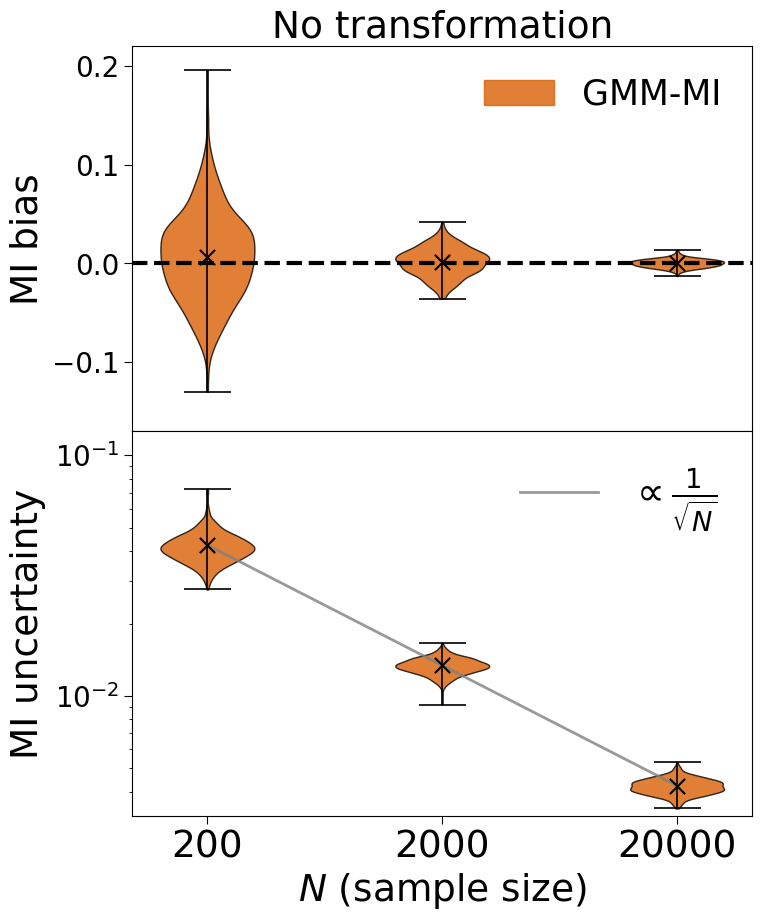 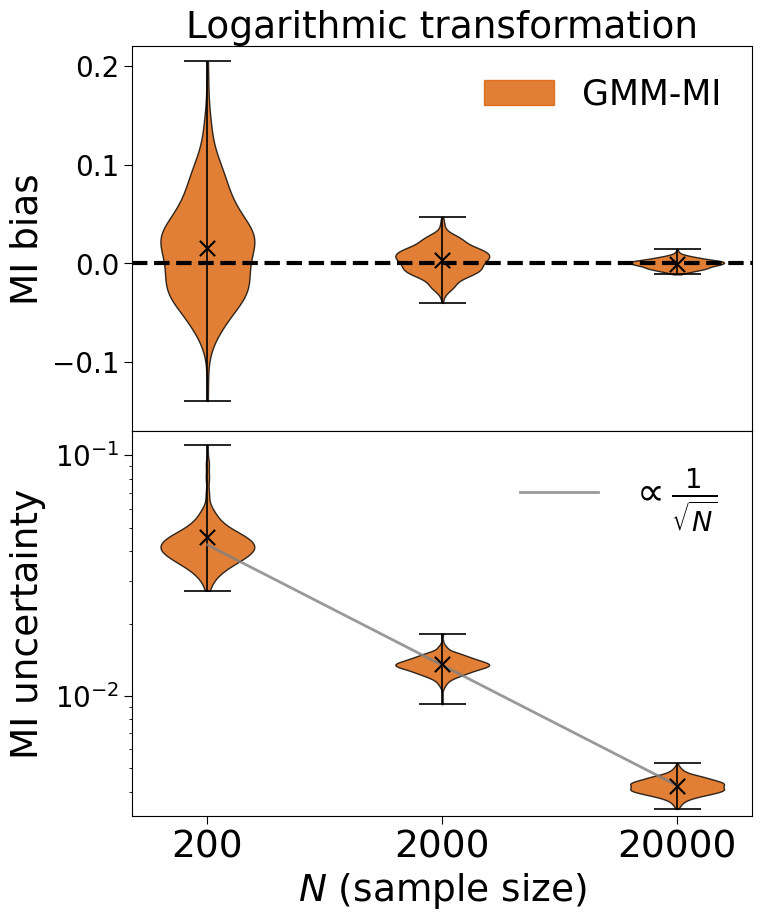 Code
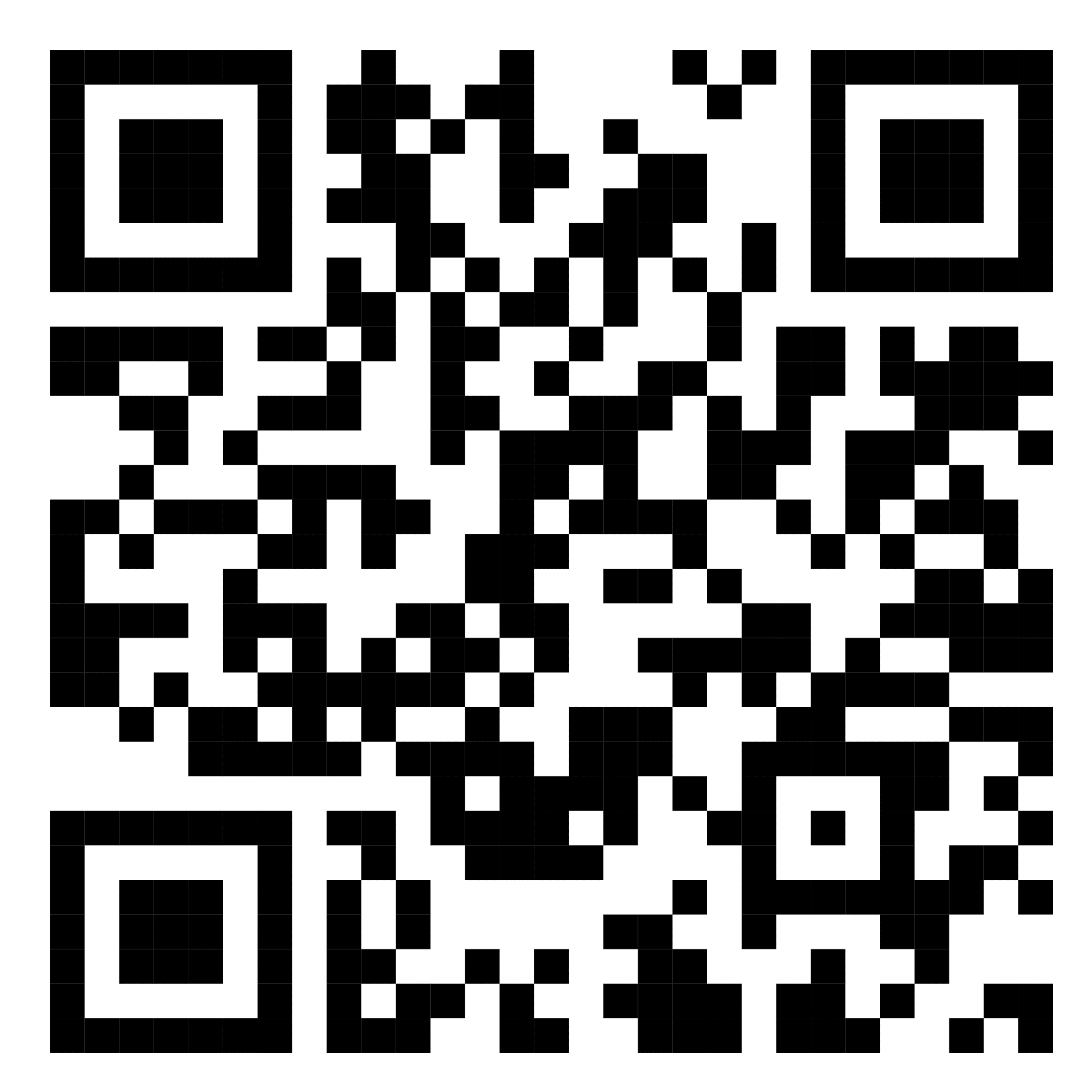 Ask me later!
13
[Speaker Notes: Present yourself. You are going to talk about generative methods in Cosmology, as the title suggests. Mention other people that work with you.]
How we use mutual information (MI)
Calculate MI between latent variables (are they disentangled?)
Latent A
Latent B
14
[Speaker Notes: Present you and work. Mention collaborators. Mention that you are open to questions, and that data science includes ML, etc.]
How we use mutual information (MI)
Calculate MI between latent variables (are they disentangled?)



Calculate MI between a latent variable and model parameters
Latent A
Latent B
w0 , wa
Latent A
14
[Speaker Notes: Present you and work. Mention collaborators. Mention that you are open to questions, and that data science includes ML, etc.]
Mutual information in latent space
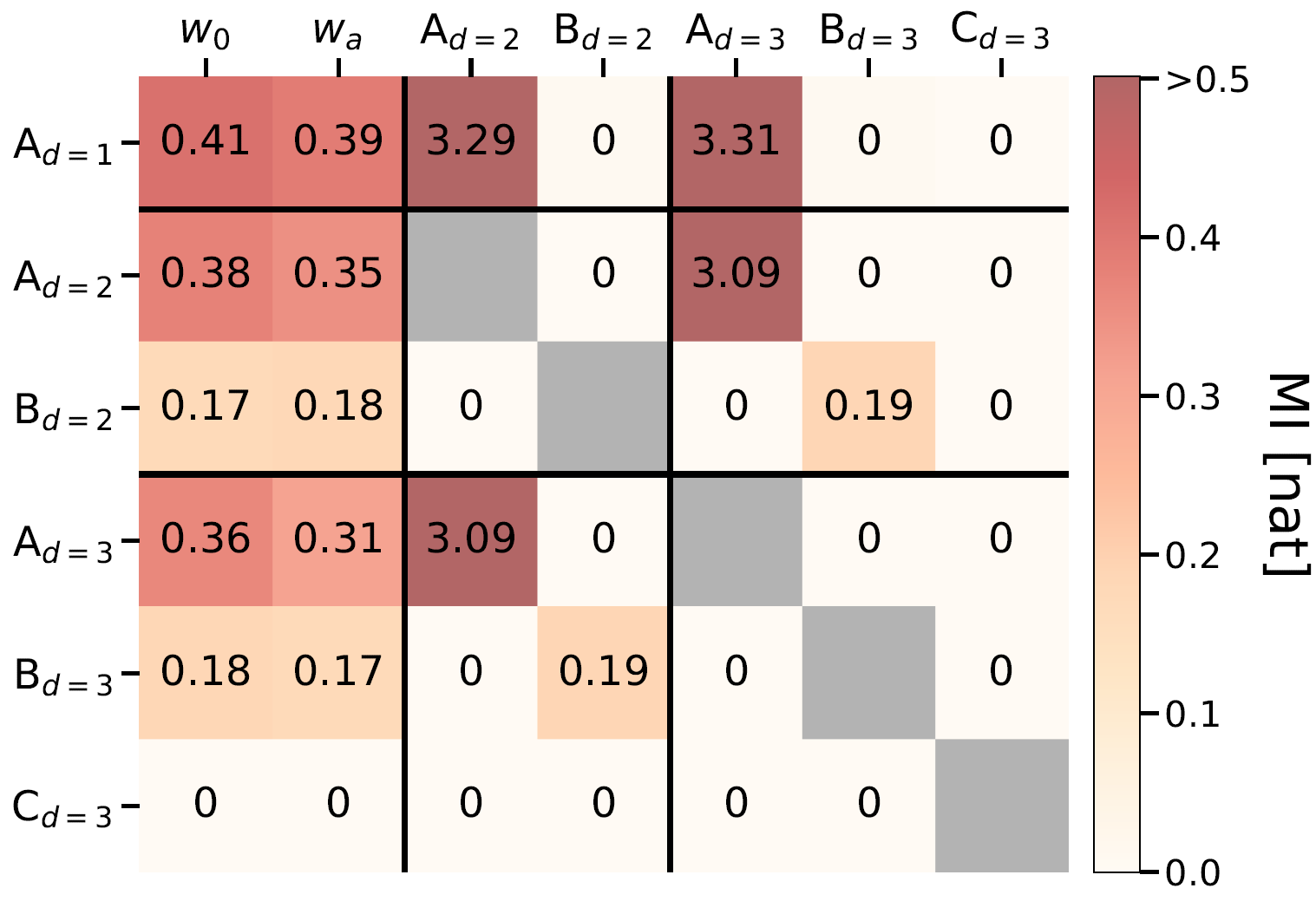 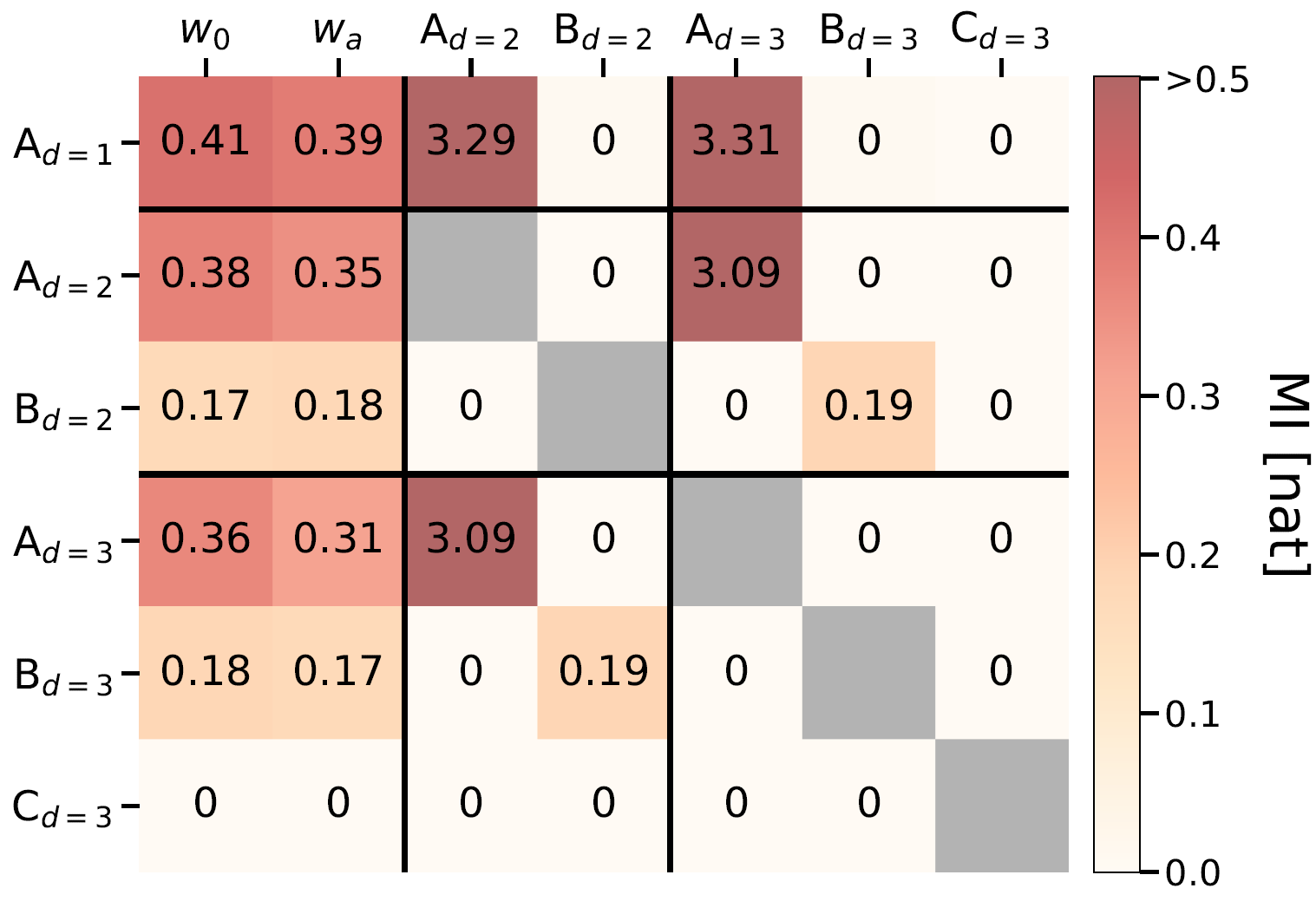 Latent variable has significant MI with wCDM parameters
latent variable
15
[Speaker Notes: Present yourself. You are going to talk about generative methods in Cosmology, as the title suggests. Mention other people that work with you.]
Mutual information in latent space
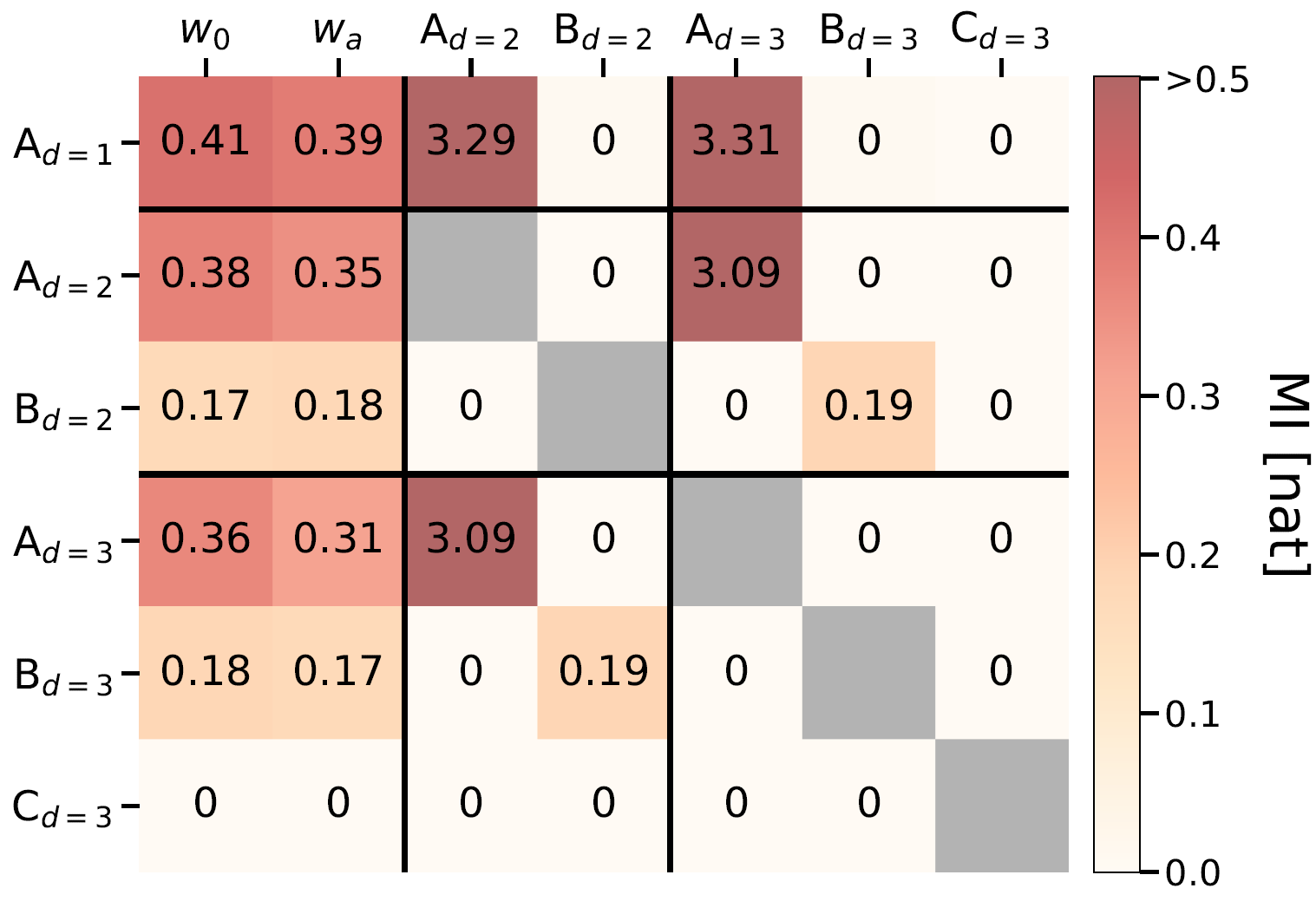 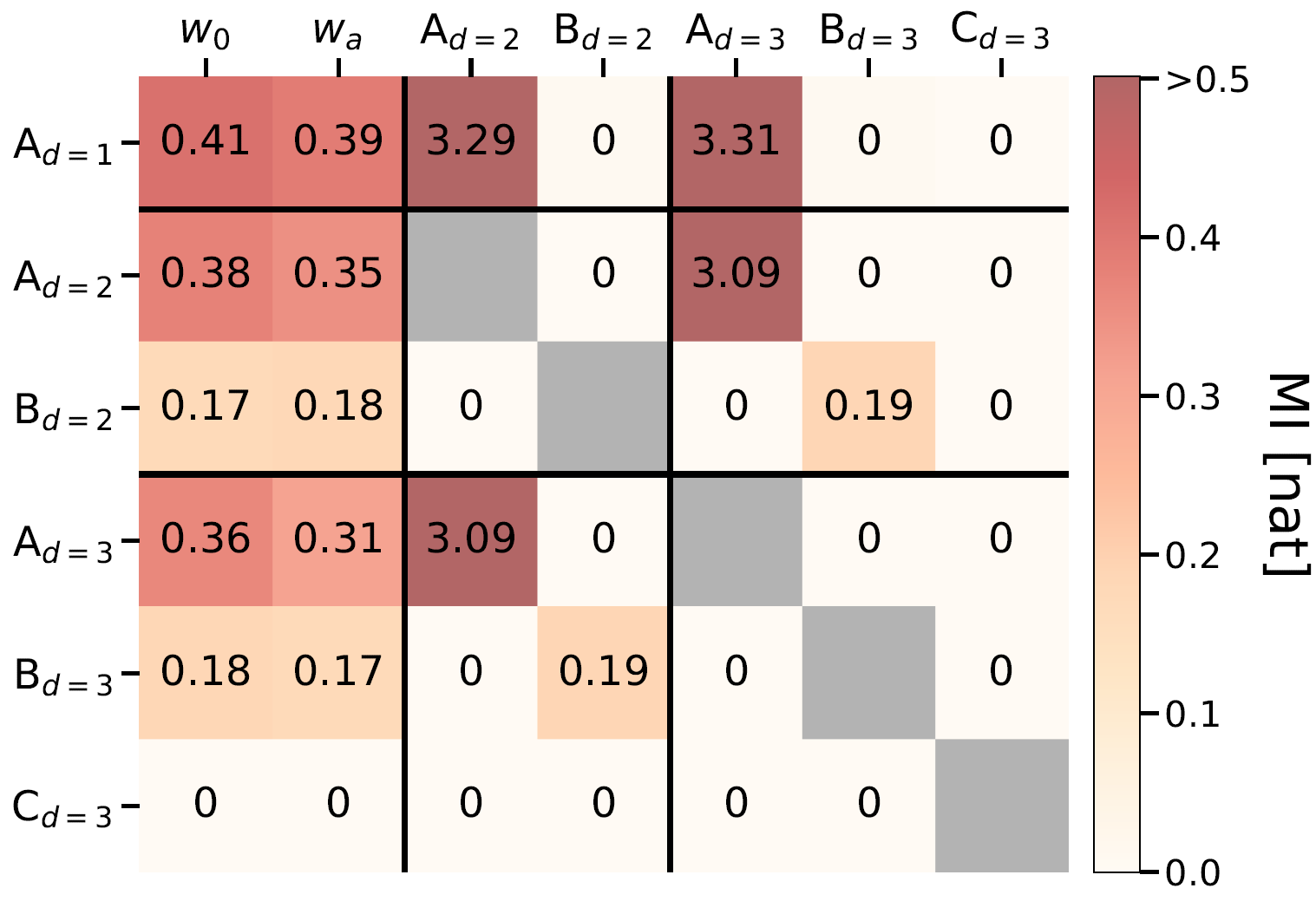 Latent variable has significant MI with wCDM parameters




Little-to-no MI with other parameters (not shown)
latent variable
15
[Speaker Notes: Present yourself. You are going to talk about generative methods in Cosmology, as the title suggests. Mention other people that work with you.]
Mutual information in latent space
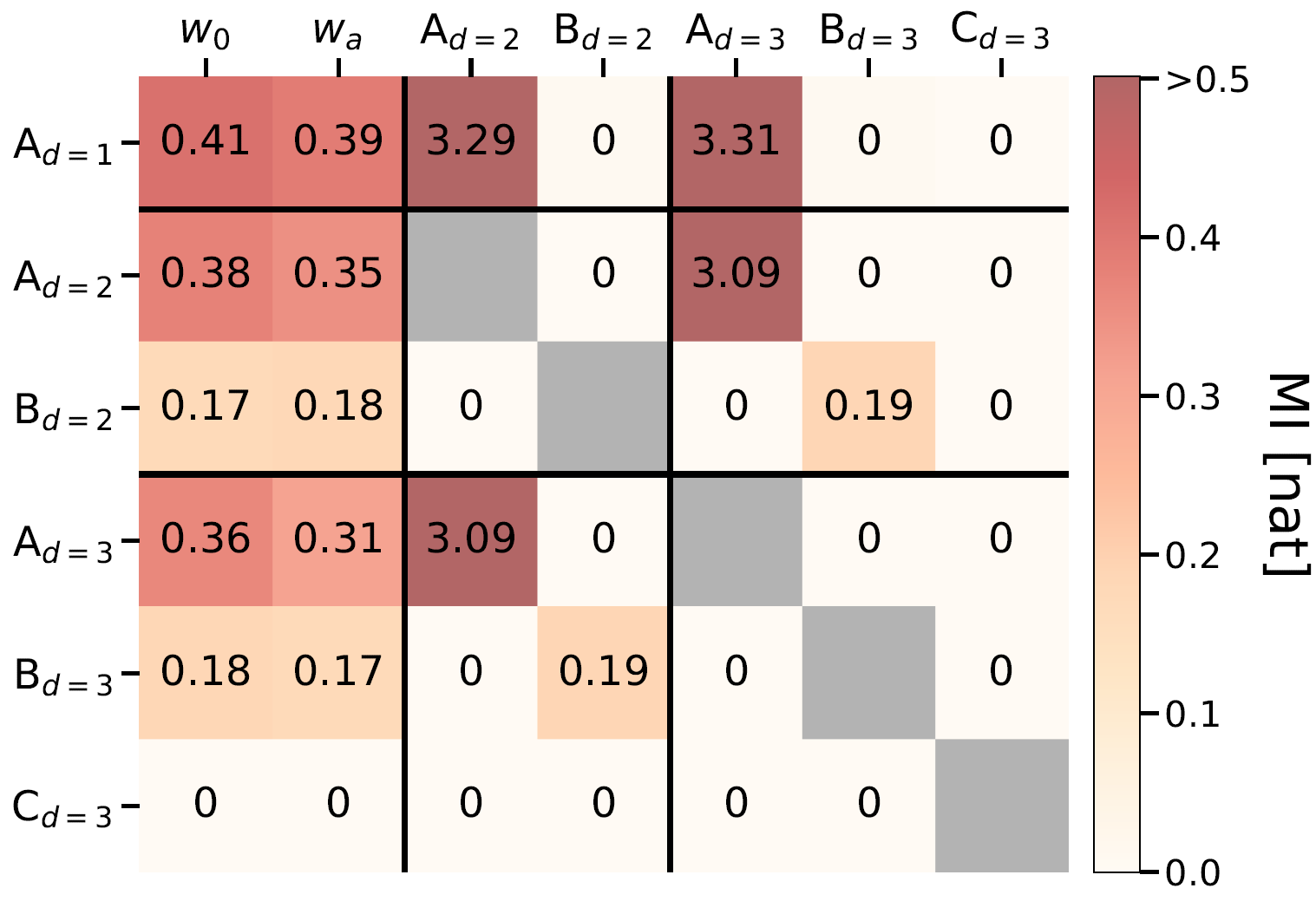 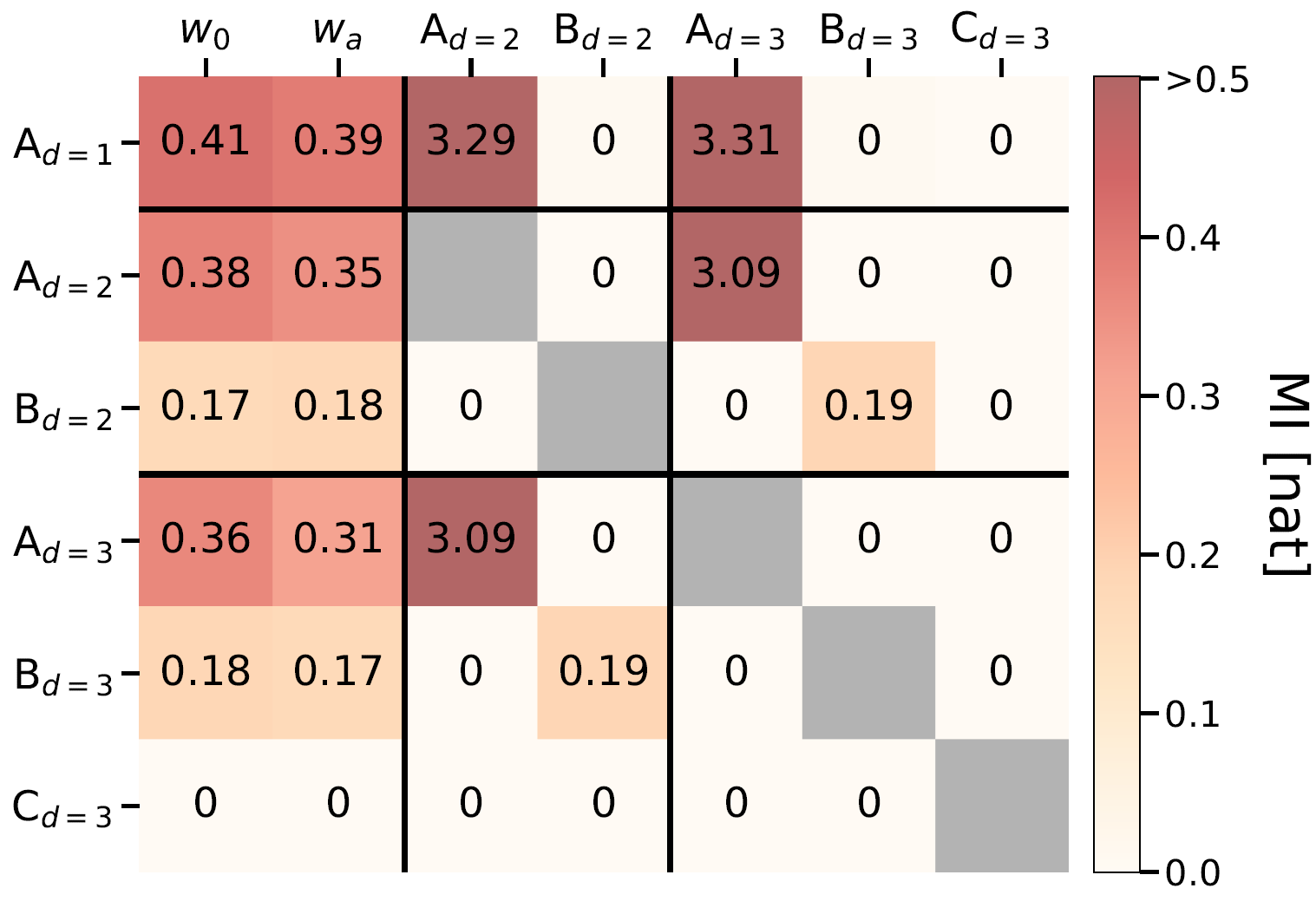 Latent variable has significant MI with wCDM parameters




Little-to-no MI with other parameters (not shown)




Third latent variable is unused
15
[Speaker Notes: Present yourself. You are going to talk about generative methods in Cosmology, as the title suggests. Mention other people that work with you.]
How to analyse the latent space?
Mutual information



Symbolic regression
16
[Speaker Notes: Present yourself. You are going to talk about generative methods in Cosmology, as the title suggests. Mention other people that work with you.]
What is symbolic regression?
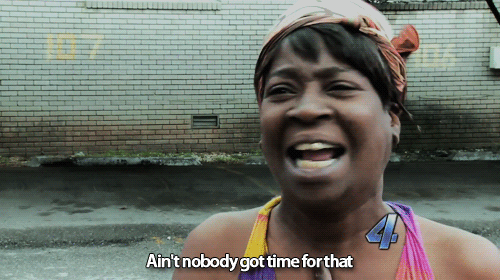 Check out review on symbolic regression on Wednesday
17
[Speaker Notes: Present yourself. You are going to talk about generative methods in Cosmology, as the title suggests. Mention other people that work with you.]
Symbolic regression in latent space
Link latent variable and wCDM parameters


Less accurate, but more interpretable (?)
18
[Speaker Notes: Present yourself. You are going to talk about generative methods in Cosmology, as the title suggests. Mention other people that work with you.]
Symbolic regression in latent space
Link latent variable and wCDM parameters


Less accurate, but more interpretable (?)
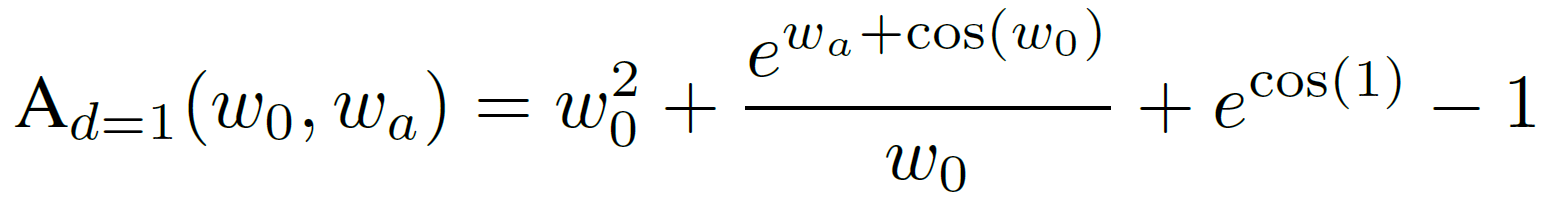 latent variable
18
[Speaker Notes: Present yourself. You are going to talk about generative methods in Cosmology, as the title suggests. Mention other people that work with you.]
Symbolic regression in latent space
Link latent variable and wCDM parameters


Less accurate, but more interpretable (?)





Analogous to S8 = σ8(Ωm/0.3)0.5 …?
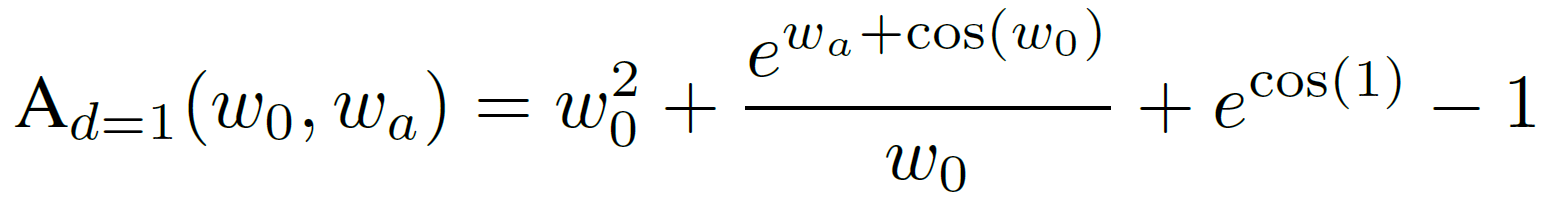 18
[Speaker Notes: Present yourself. You are going to talk about generative methods in Cosmology, as the title suggests. Mention other people that work with you.]
Conclusions
Only need one variable to describe wCDM matter power spectra
19
Conclusions
Only need one variable to describe wCDM matter power spectra



Can use mutual information and symbolic regression to interpret latent space
19
Conclusions
Only need one variable to describe wCDM matter power spectra



Can use mutual information and symbolic regression to interpret latent space



Will apply our framework to multiple extensions and different summaries
19
Cheeky ad
Check out our poster 
on accelerated Bayesian inference 
with CosmoPower-JAX
Code
Video
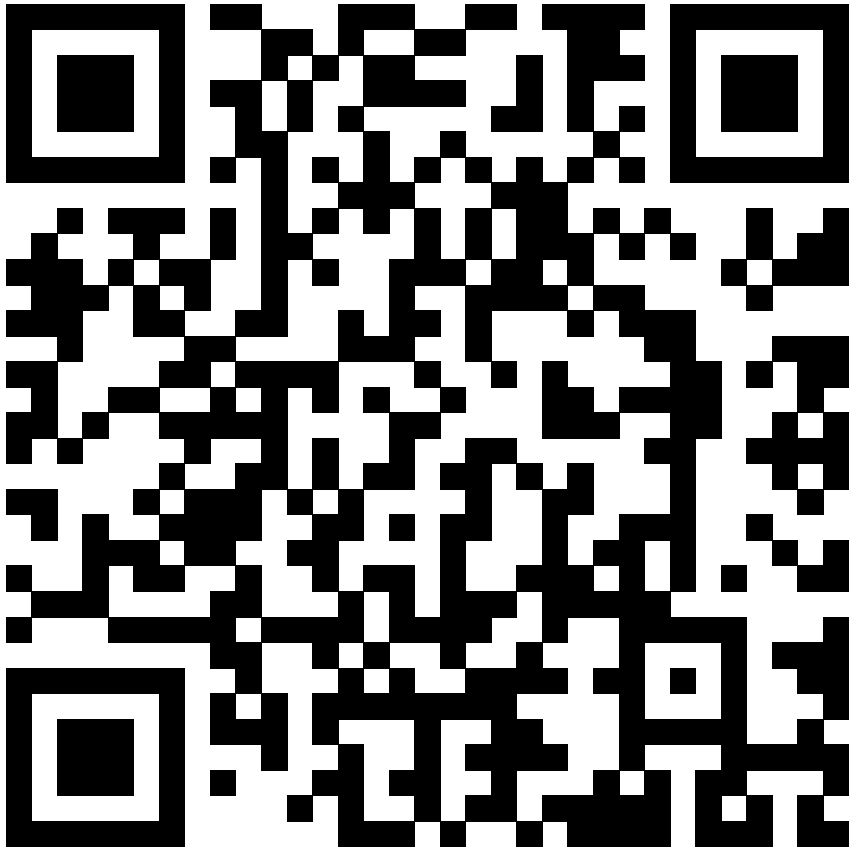 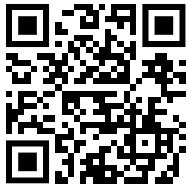 Conclusions
Only need one variable to describe wCDM matter power spectra



Can use mutual information and symbolic regression to interpret latent space



Will apply our framework to multiple extensions and different summaries
Thank you
Extra slides (and memes)
Representation learning in cosmological structure formation
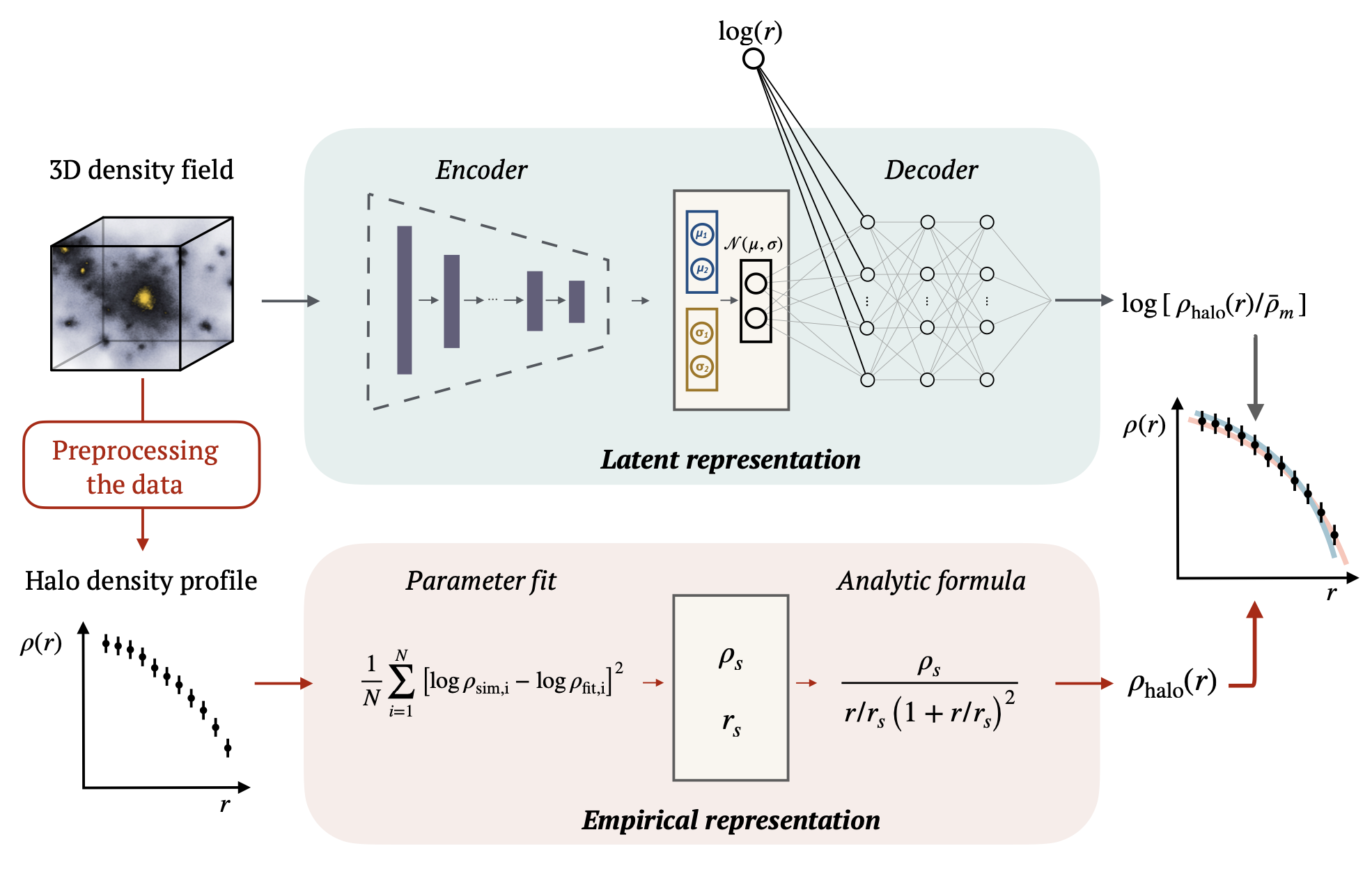 Single halo from N-body simulation
Navarro-Frenk-White profile
Lucie-Smith et al., 105, 103533, PRD
[Speaker Notes: Present yourself. You are going to talk about generative methods in Cosmology, as the title suggests. Mention other people that work with you.]
Application to cosmological structure formation
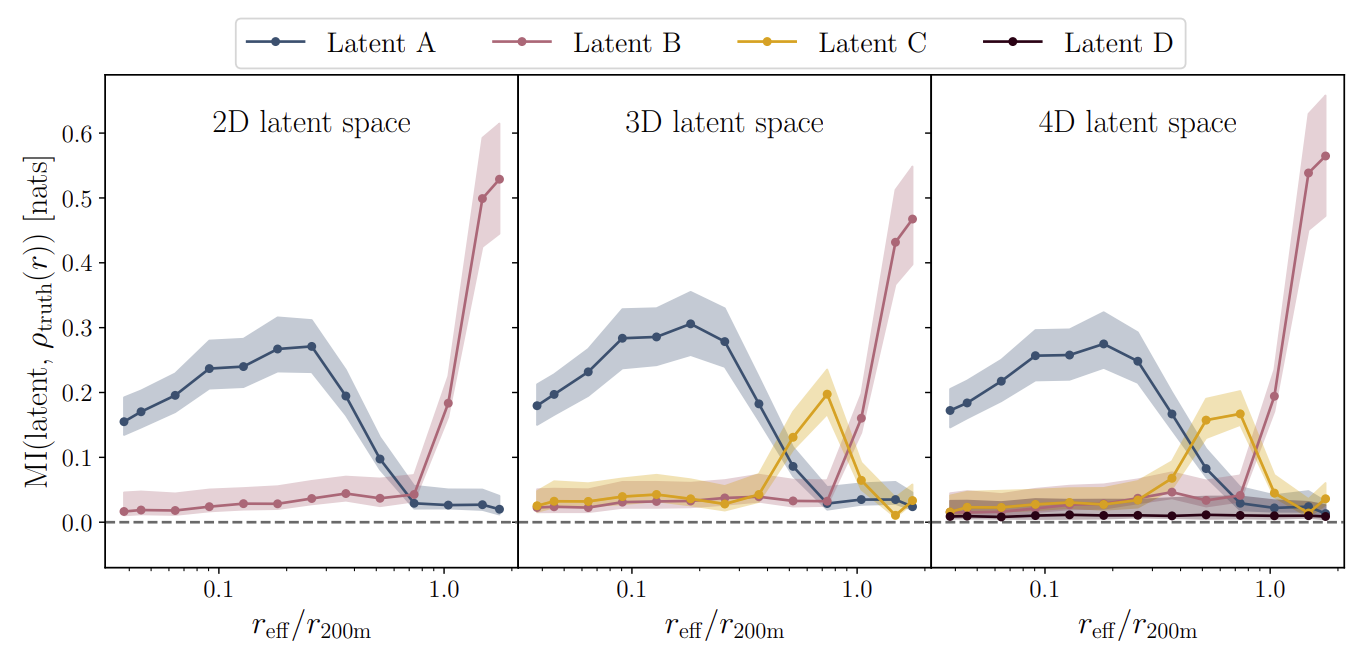 Lucie-Smith et al., 105, 103533, PRD
[Speaker Notes: Present yourself. You are going to talk about generative methods in Cosmology, as the title suggests. Mention other people that work with you.]
Explore dependence of latent variables
Mutual information
Latent A
Latent B
Latent C
Density at each radius
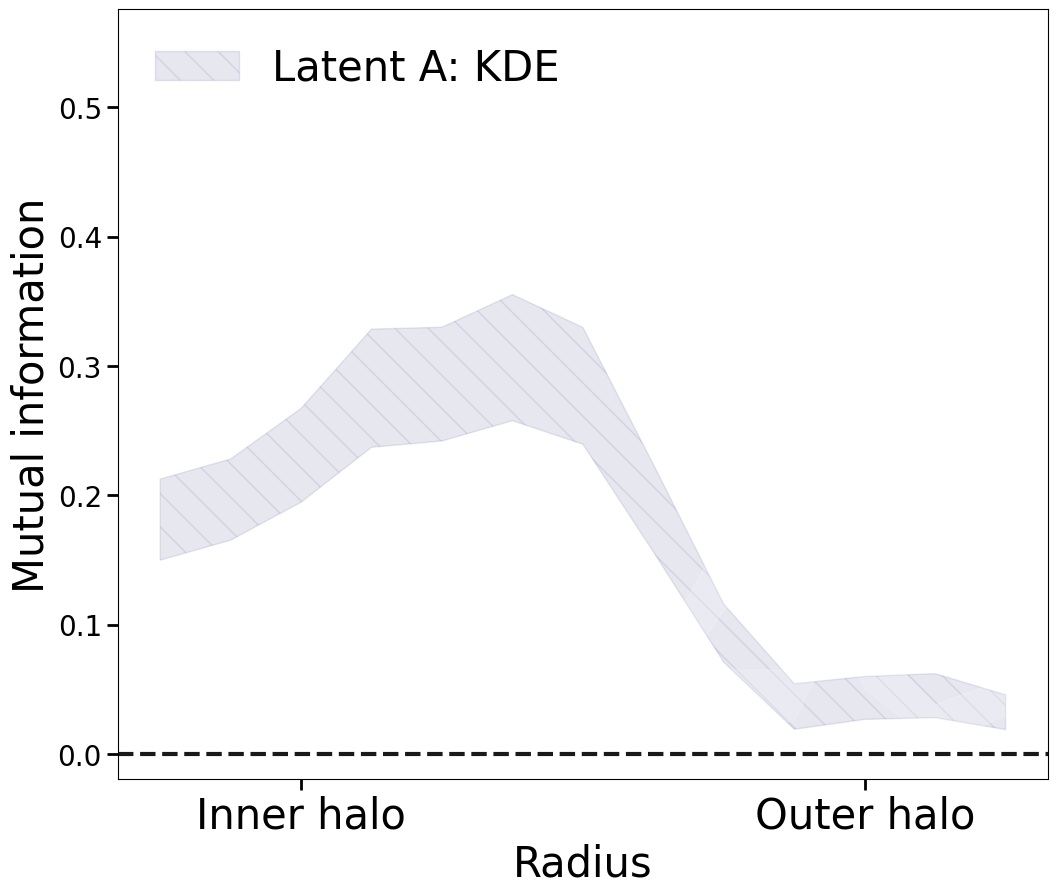 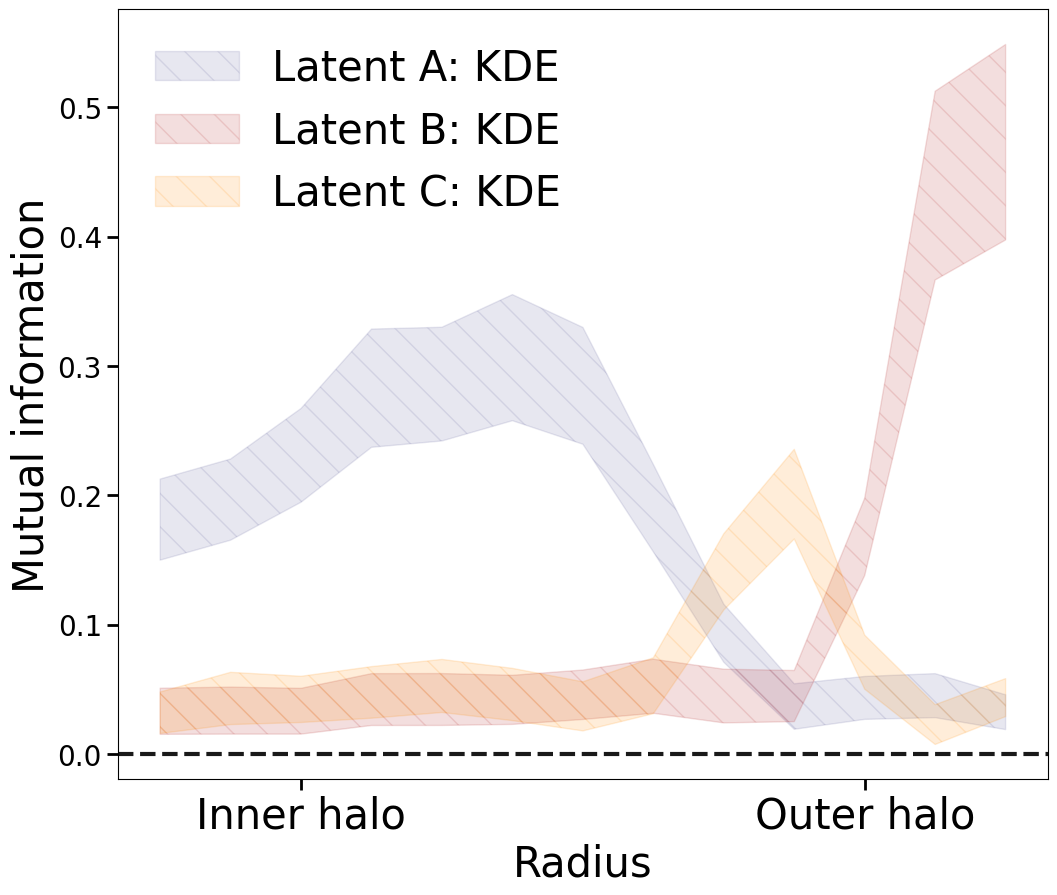 KDE := 
kernel density estimation
[Speaker Notes: Present yourself. You are going to talk about generative methods in Cosmology, as the title suggests. Mention other people that work with you.]
An application to dark energy
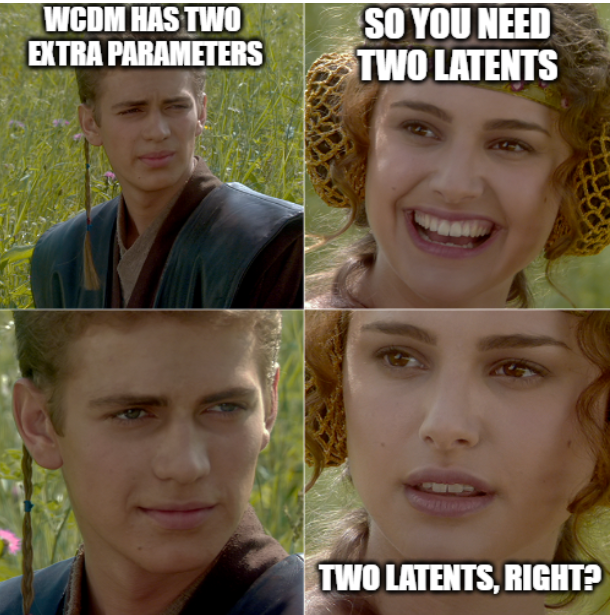 Apply our framework to single extension: wCDM



Two extra parameters: w0 and wa



Expect two latent variables are needed…?
[Speaker Notes: Present yourself. You are going to talk about generative methods in Cosmology, as the title suggests. Mention other people that work with you.]
An application to dark energy
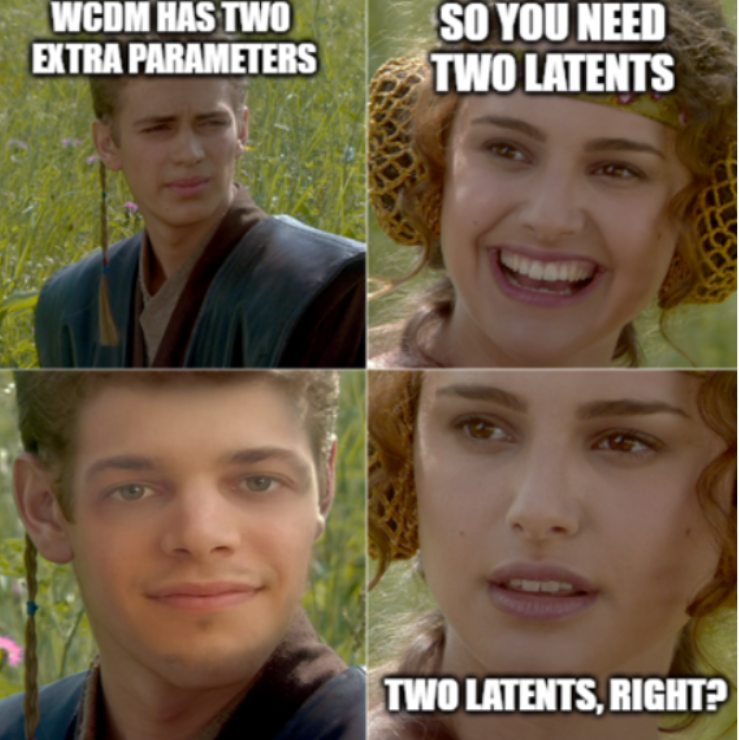 Apply our framework to single extension: wCDM



Two extra parameters: w0 and wa



Expect two latent variables are needed…?
[Speaker Notes: Present yourself. You are going to talk about generative methods in Cosmology, as the title suggests. Mention other people that work with you.]
Results
One latent variable
Two latent variables
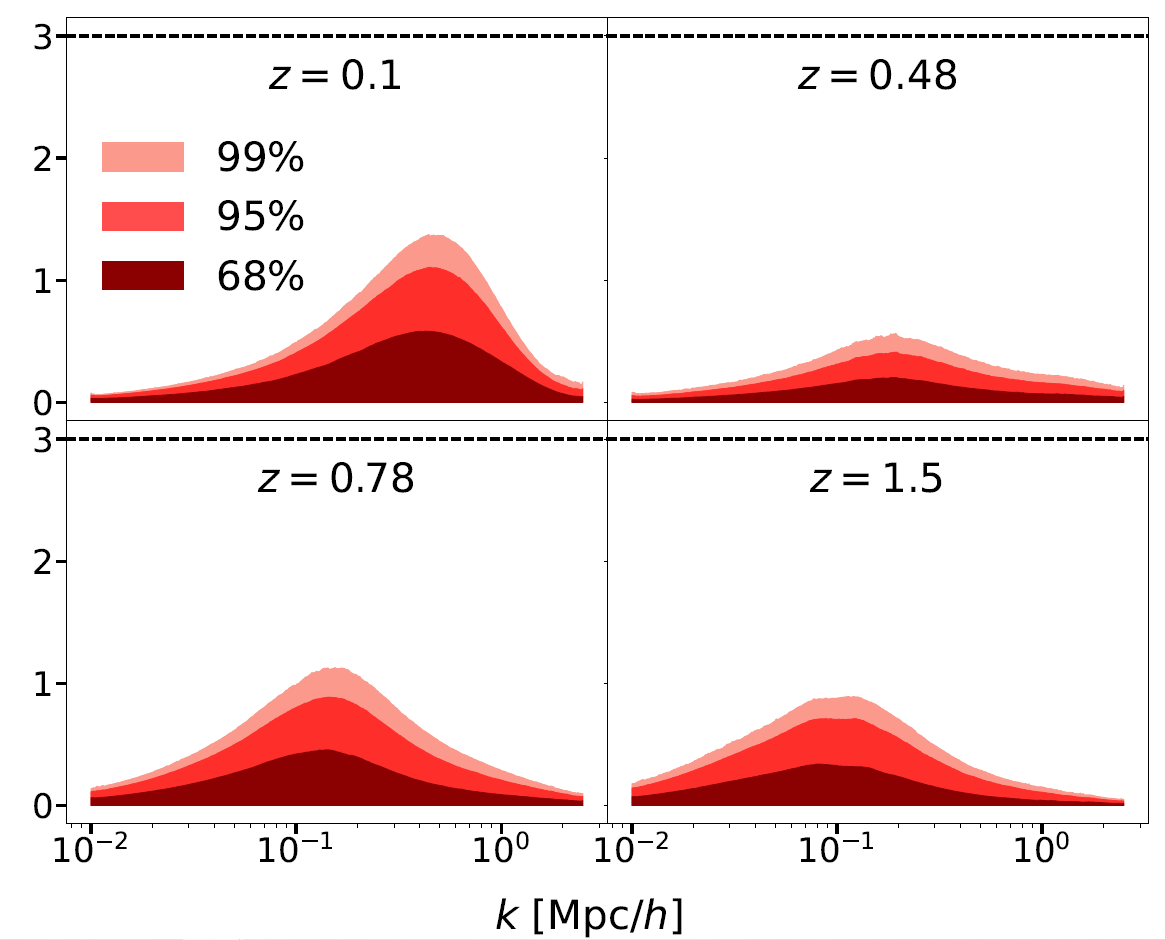 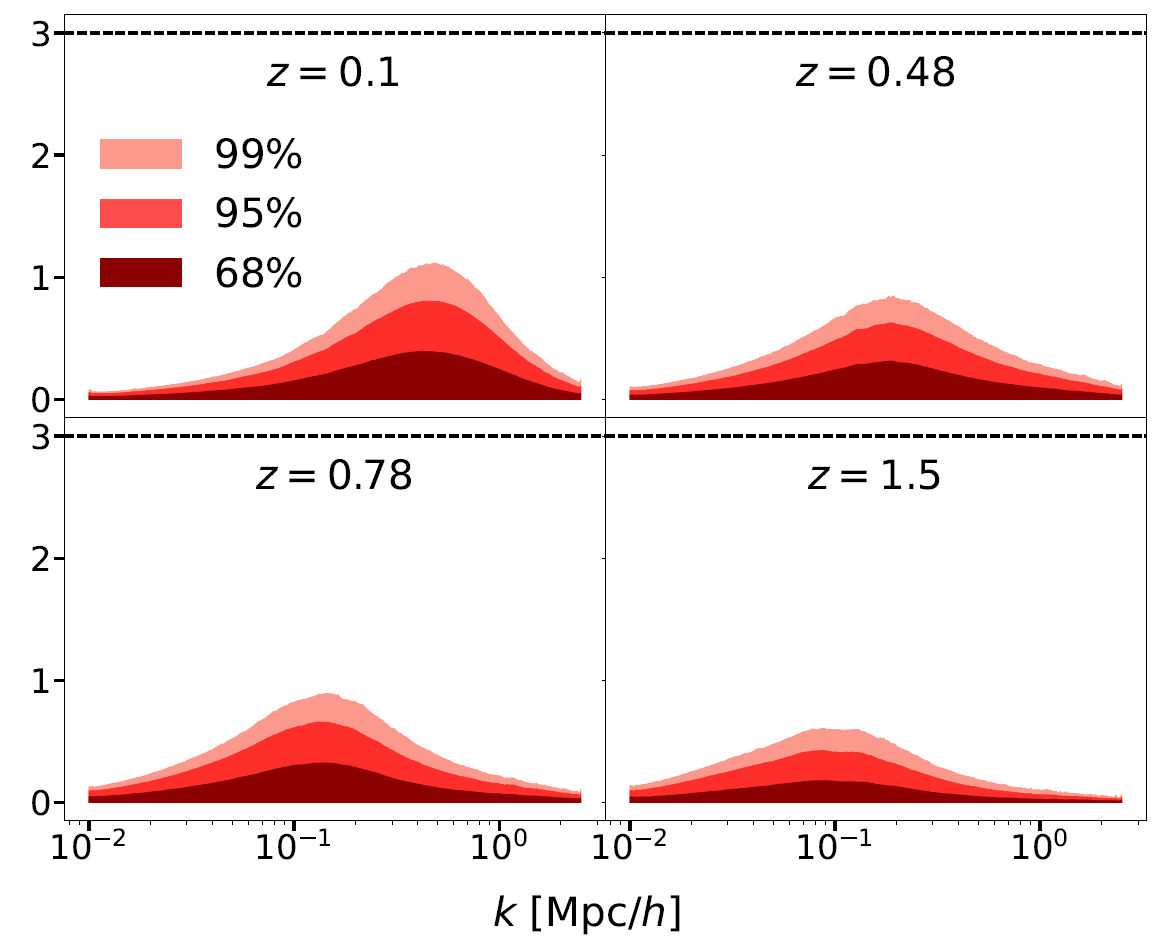 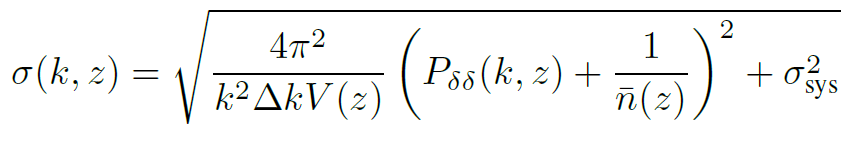 [Speaker Notes: Present yourself. You are going to talk about generative methods in Cosmology, as the title suggests. Mention other people that work with you.]
Results
One latent variable
Two latent variables
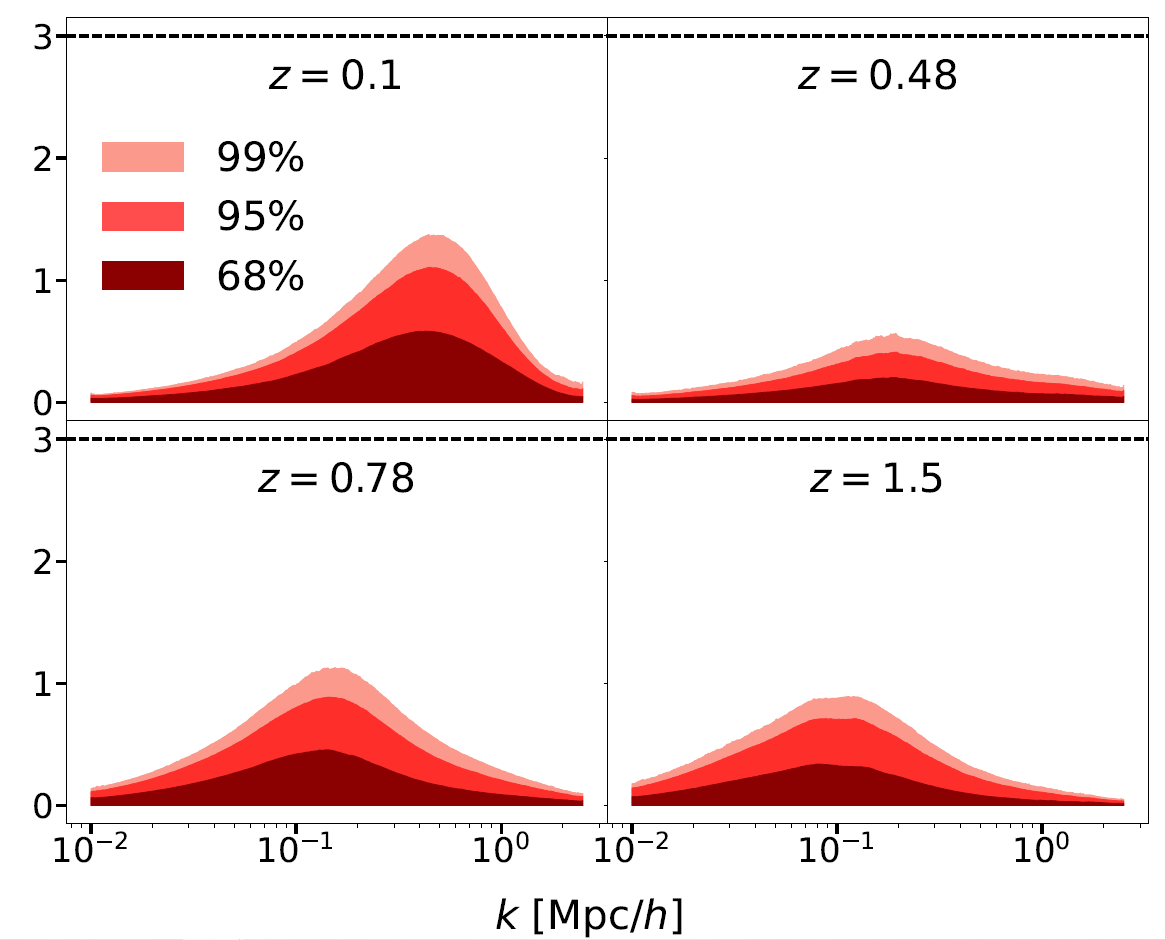 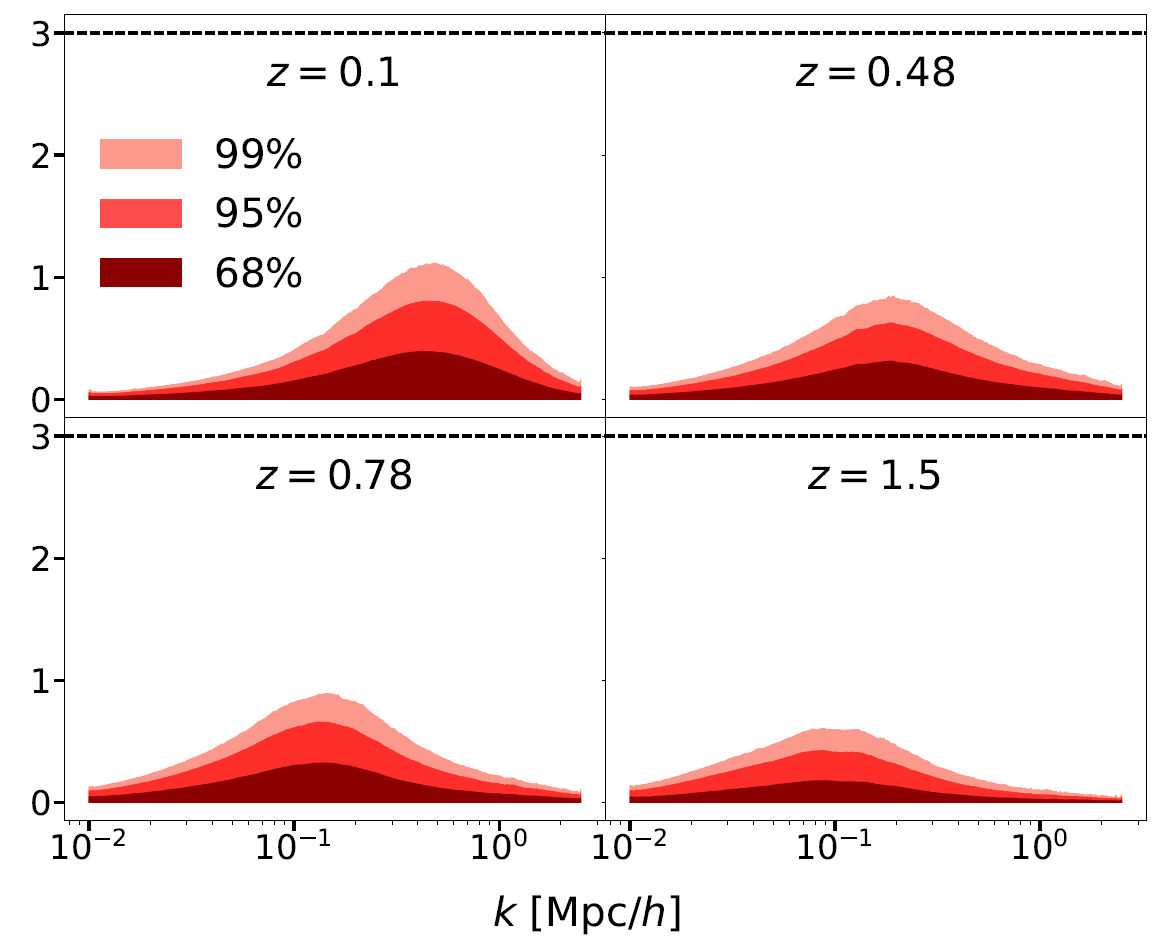 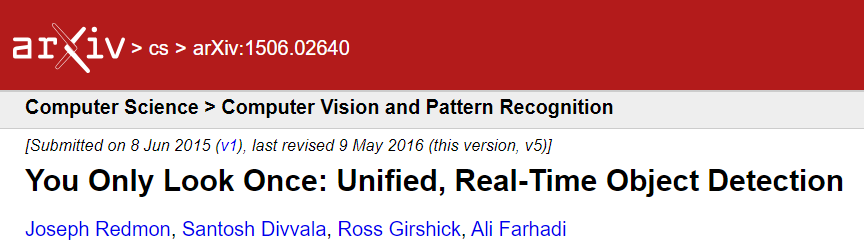 YONOV: You Only Need One Variable
[Speaker Notes: Present yourself. You are going to talk about generative methods in Cosmology, as the title suggests. Mention other people that work with you.]
Symbolic regression results
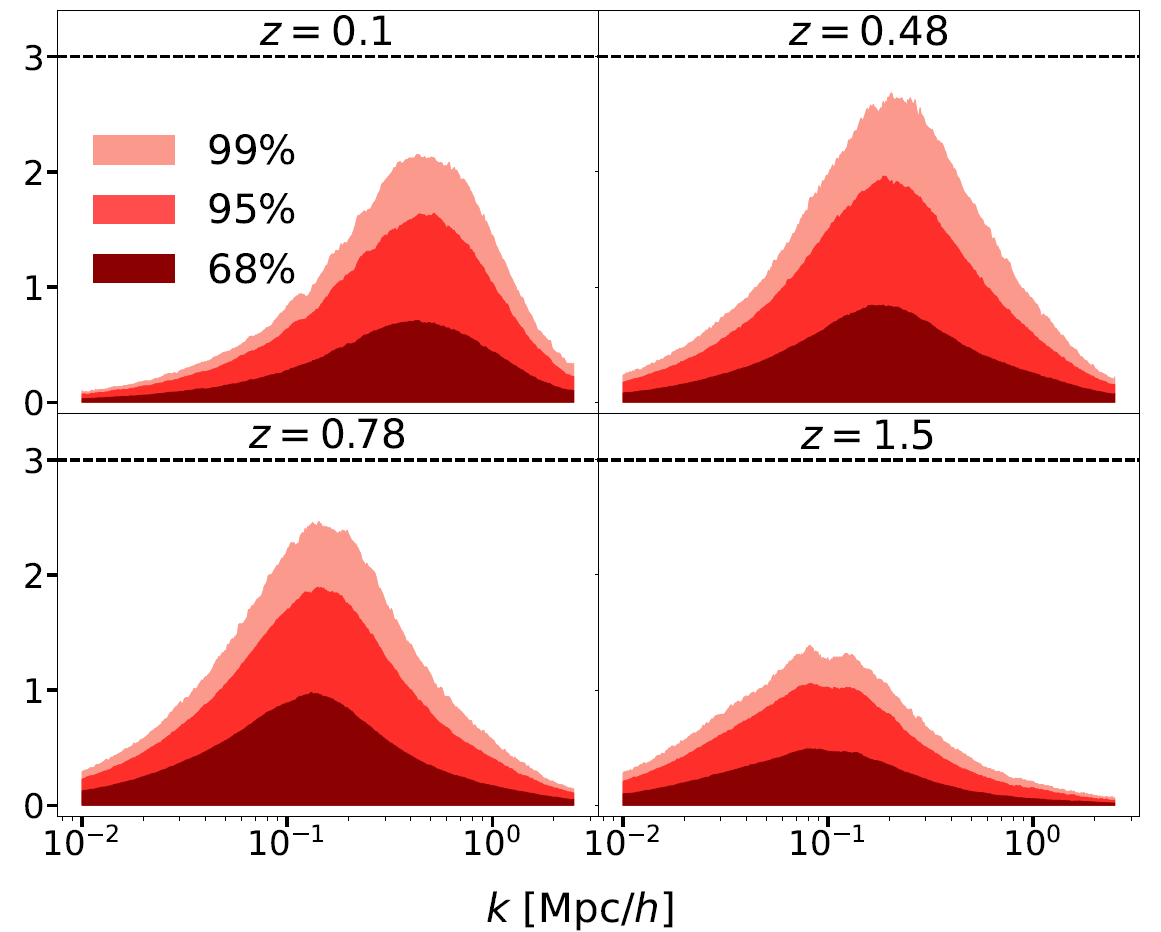 [Speaker Notes: Present yourself. You are going to talk about generative methods in Cosmology, as the title suggests. Mention other people that work with you.]
What is mutual information?
Measures dependence between random variables (more general than Pearson, which measures correlation)



Well-established in information theory



Defined by :
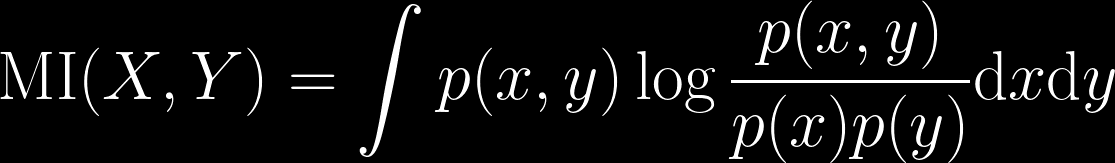 if and only if      and     are independent
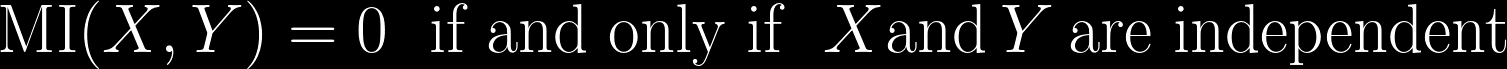 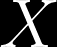 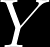 [Speaker Notes: Present yourself. You are going to talk about generative methods in Cosmology, as the title suggests. Mention other people that work with you.]
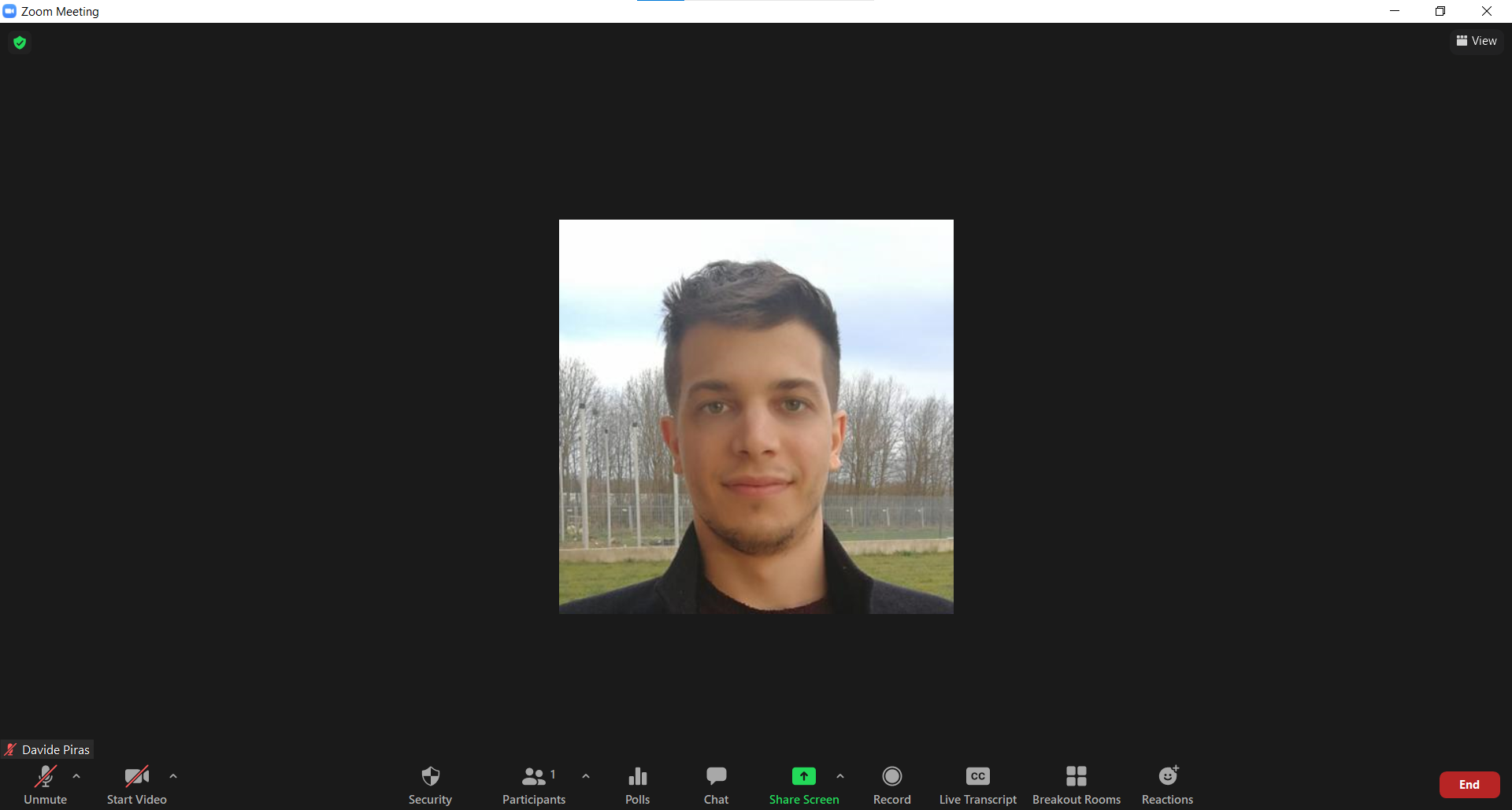 The elephant in the room
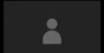 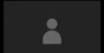 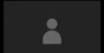 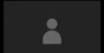 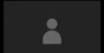 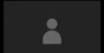 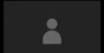 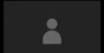 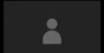 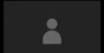 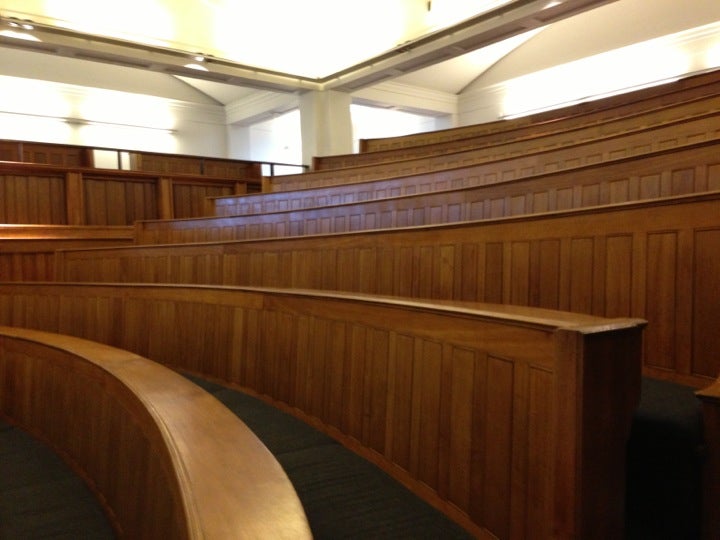 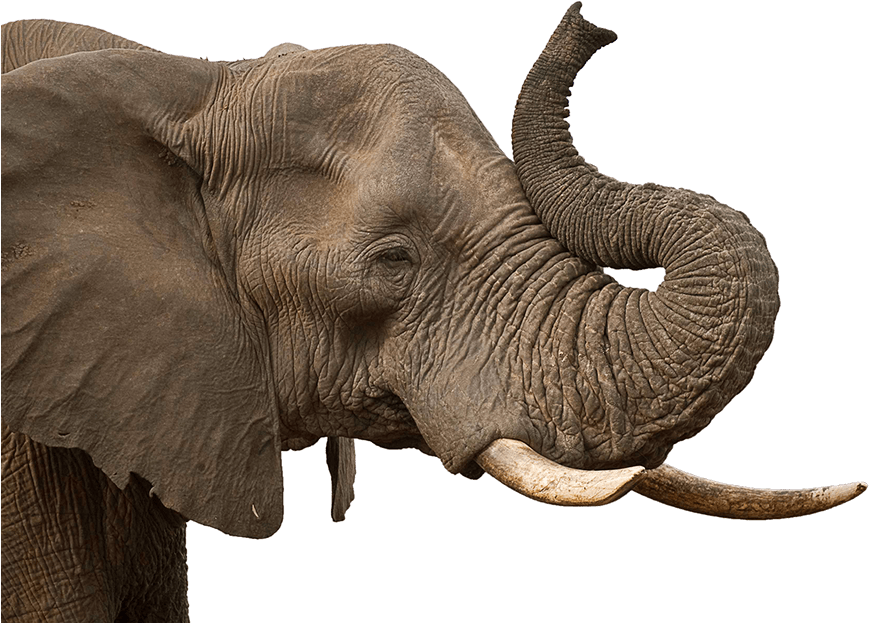 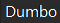 [Speaker Notes: Present yourself. You are going to talk about generative methods in Cosmology, as the title suggests. Mention other people that work with you.]
GMM-MI: a robust estimator of mutual information
Cross-validation and multiple initialisations to optimise fit
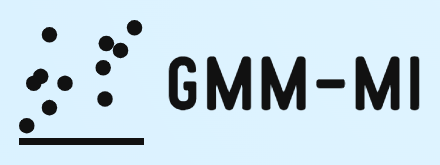 [Speaker Notes: Present yourself. You are going to talk about generative methods in Cosmology, as the title suggests. Mention other people that work with you.]
GMM-MI: a robust estimator of mutual information
Cross-validation and multiple initialisations to optimise fit


Works with continuous and discrete variables
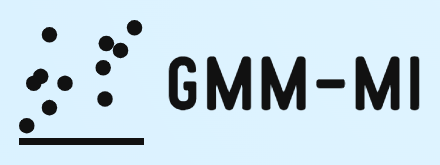 [Speaker Notes: Present yourself. You are going to talk about generative methods in Cosmology, as the title suggests. Mention other people that work with you.]
GMM-MI: a robust estimator of mutual information
Cross-validation and multiple initialisations to optimise fit


Works with continuous and discrete variables


GMM-MI returns uncertainty on MI through bootstrapping
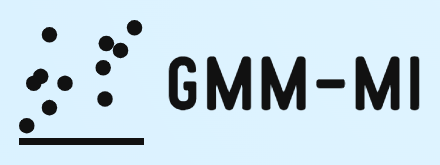 [Speaker Notes: Present yourself. You are going to talk about generative methods in Cosmology, as the title suggests. Mention other people that work with you.]
GMM-MI at work
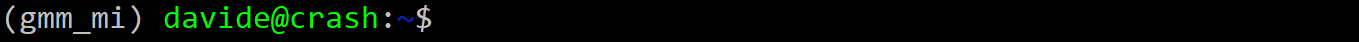 [Speaker Notes: Present yourself. You are going to talk about generative methods in Cosmology, as the title suggests. Mention other people that work with you.]
GMM-MI at work
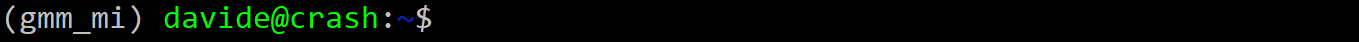 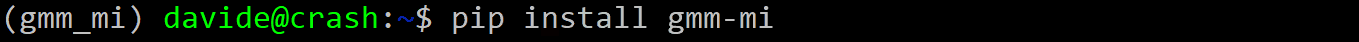 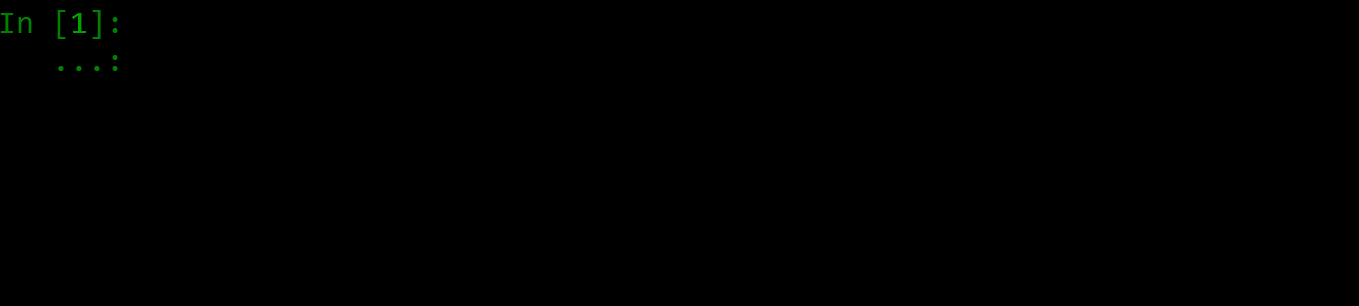 [Speaker Notes: Present yourself. You are going to talk about generative methods in Cosmology, as the title suggests. Mention other people that work with you.]
GMM-MI at work
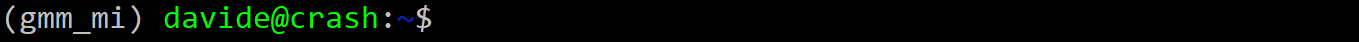 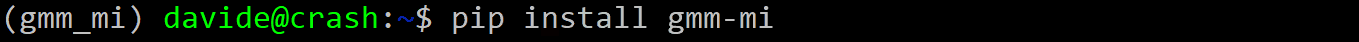 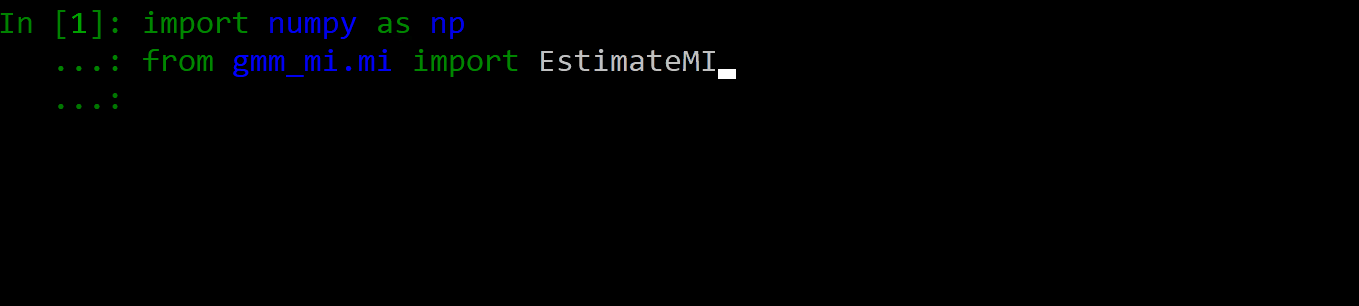 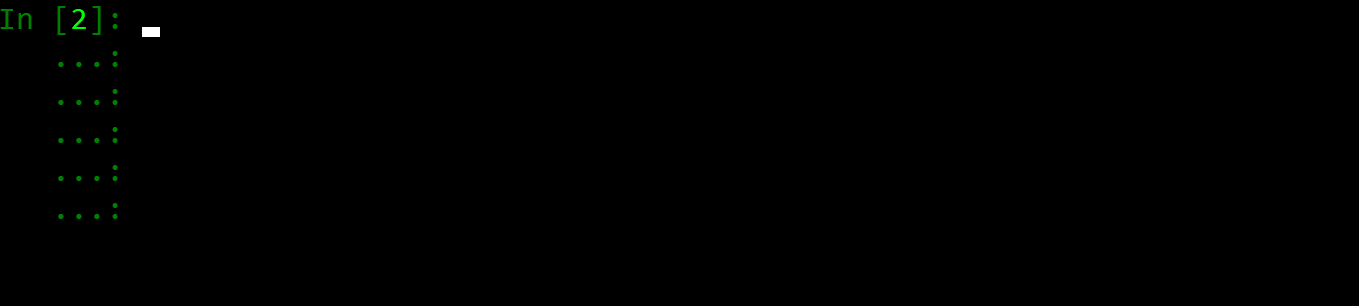 [Speaker Notes: Present yourself. You are going to talk about generative methods in Cosmology, as the title suggests. Mention other people that work with you.]
GMM-MI at work
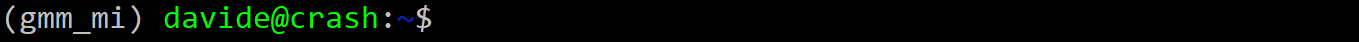 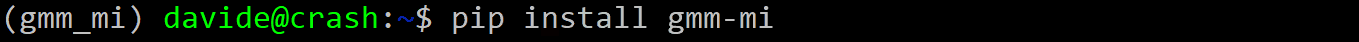 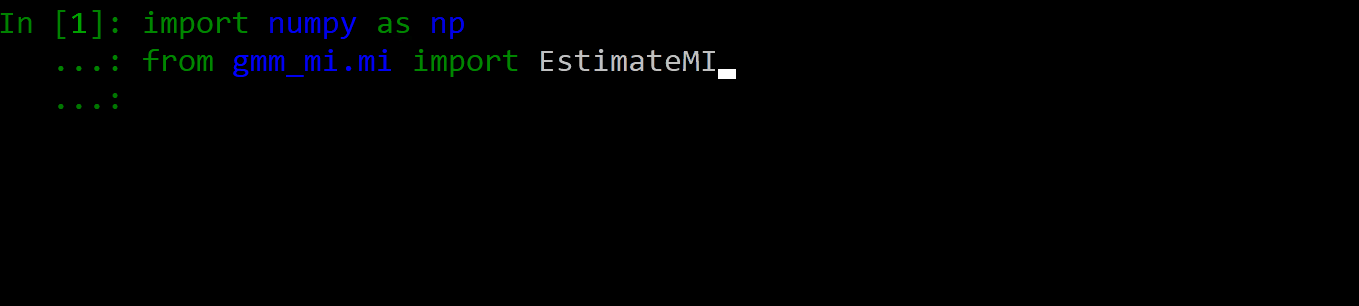 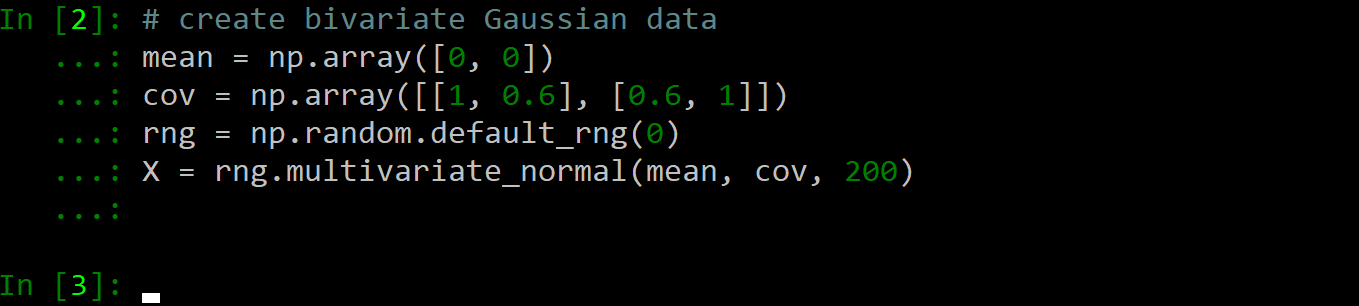 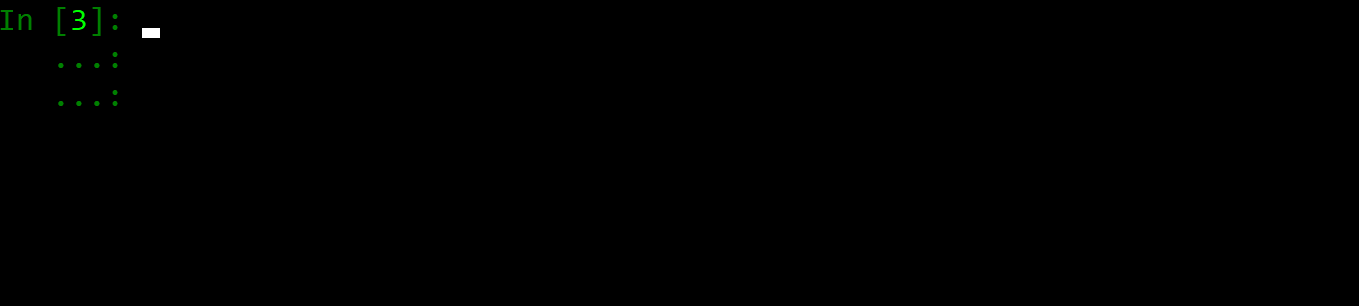 [Speaker Notes: Present yourself. You are going to talk about generative methods in Cosmology, as the title suggests. Mention other people that work with you.]
GMM-MI validation
Piras et al., MLST
GMM-MI is unbiased
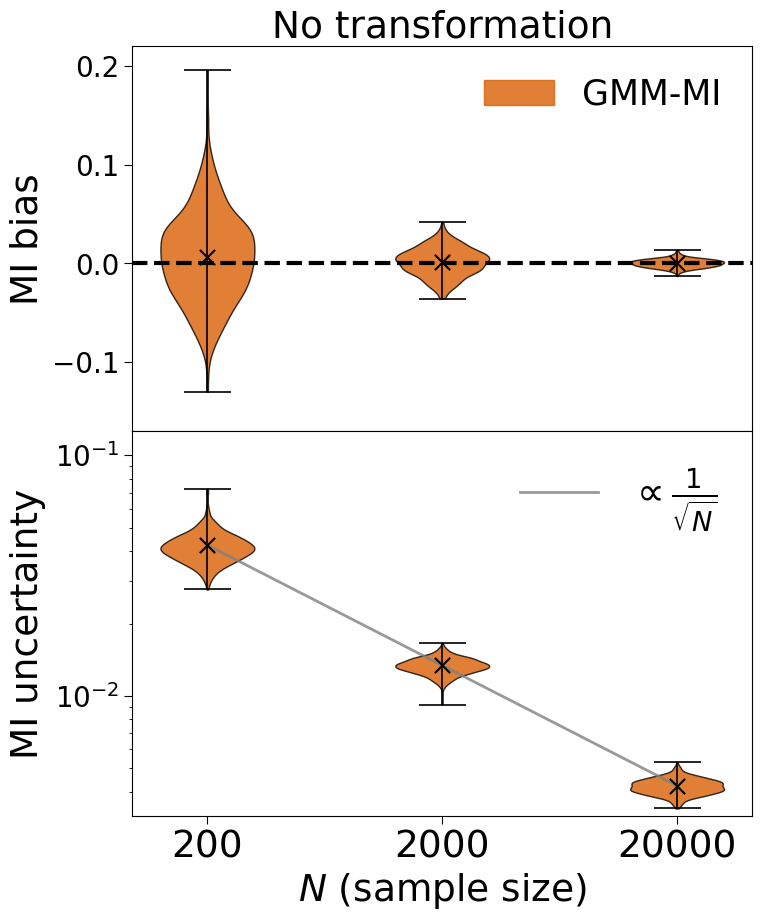 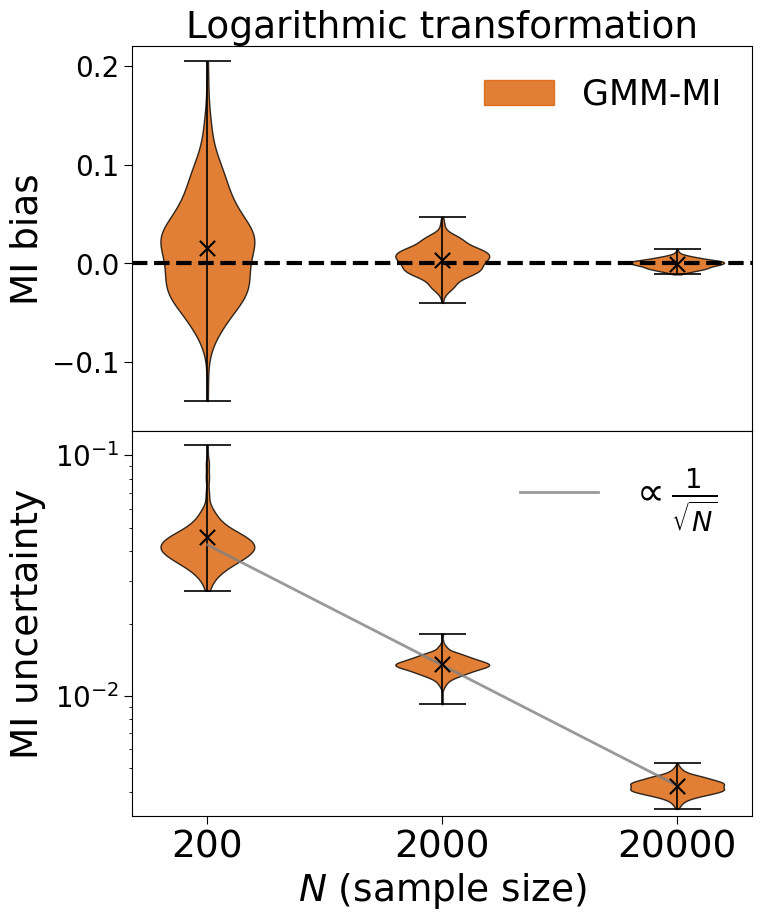 [Speaker Notes: Present yourself. You are going to talk about generative methods in Cosmology, as the title suggests. Mention other people that work with you.]
GMM-MI validation
Piras et al., MLST
GMM-MI is unbiased

GMM-MI respects MI invariance
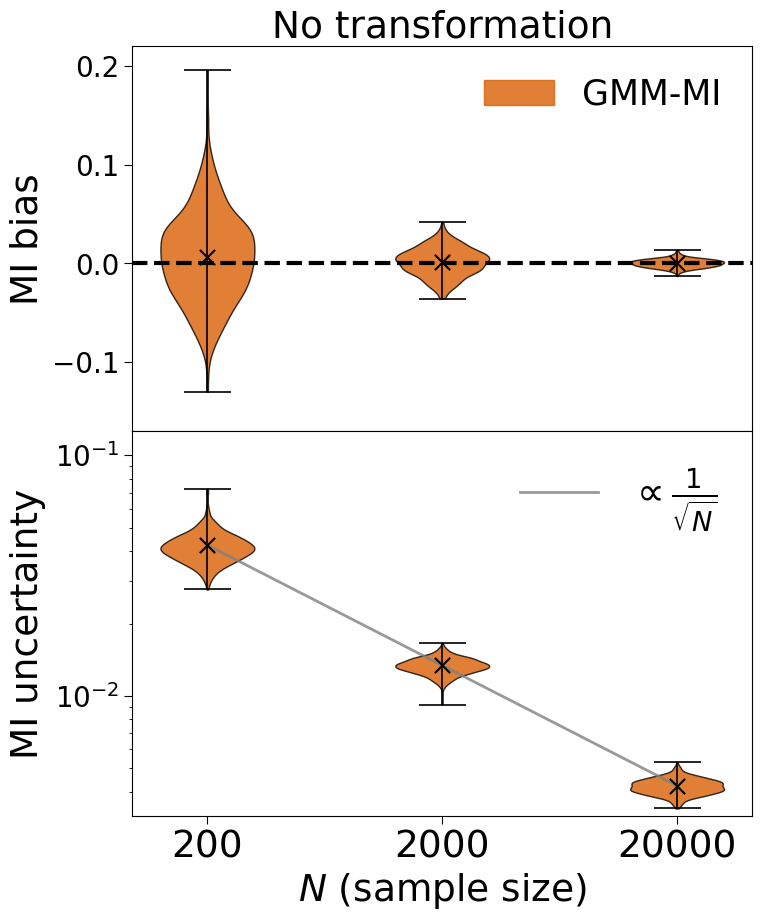 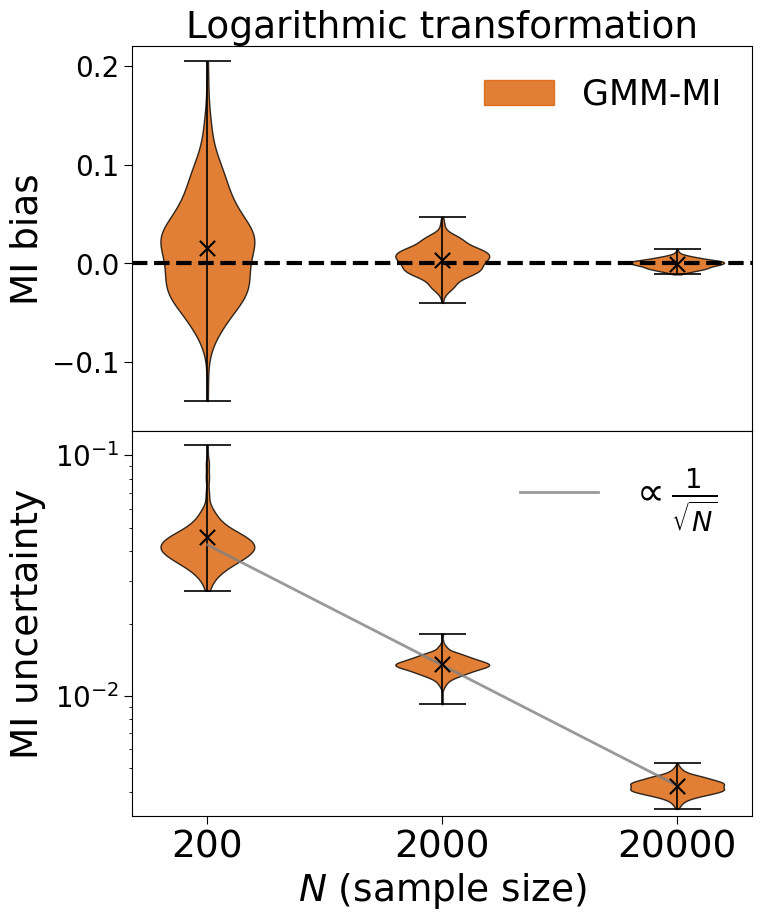 [Speaker Notes: Present yourself. You are going to talk about generative methods in Cosmology, as the title suggests. Mention other people that work with you.]
GMM-MI validation
Piras et al., MLST
GMM-MI is unbiased

GMM-MI respects MI invariance

GMM-MI errors scale as expected
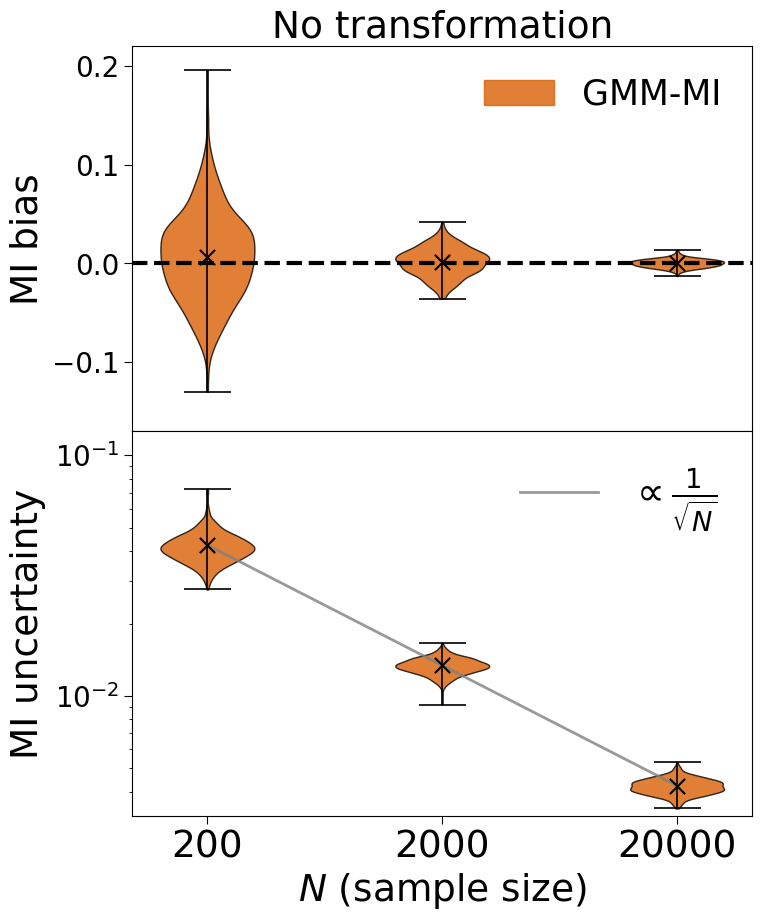 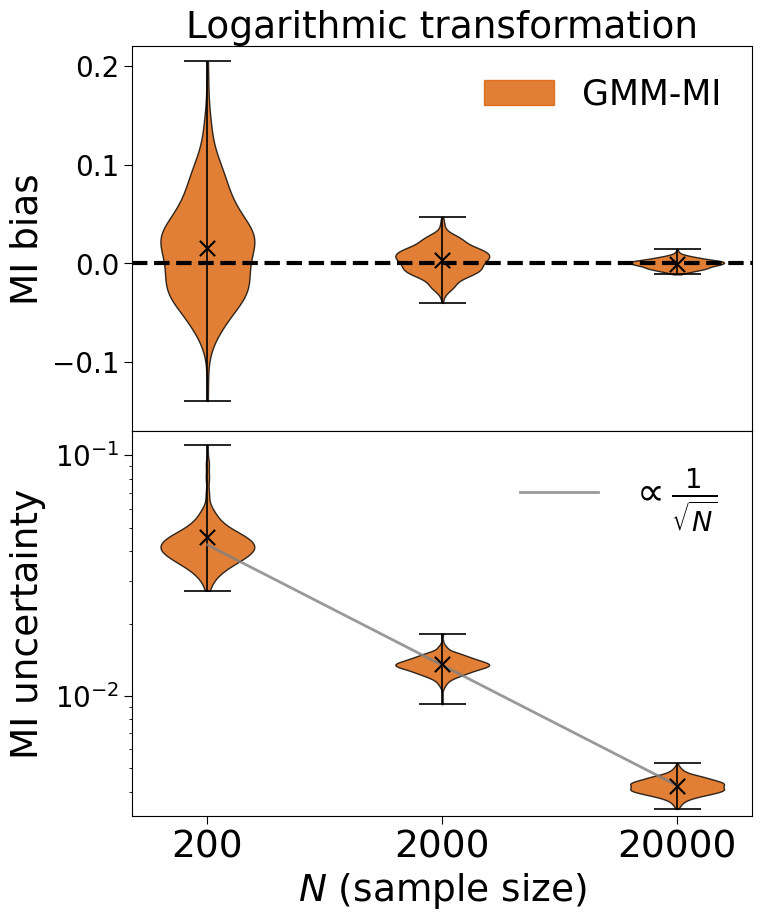 [Speaker Notes: Present yourself. You are going to talk about generative methods in Cosmology, as the title suggests. Mention other people that work with you.]
What is symbolic regression?
Finds analytic equation linking variables
17
[Speaker Notes: Present yourself. You are going to talk about generative methods in Cosmology, as the title suggests. Mention other people that work with you.]
What is symbolic regression?
Finds analytic equation linking variables



Less accurate, but more interpretable (?)
[Speaker Notes: Present yourself. You are going to talk about generative methods in Cosmology, as the title suggests. Mention other people that work with you.]
What is symbolic regression?
Finds analytic equation linking variables



Less accurate, but more interpretable (?)



Many implementations available
[Speaker Notes: Present yourself. You are going to talk about generative methods in Cosmology, as the title suggests. Mention other people that work with you.]
Material
Representation learning
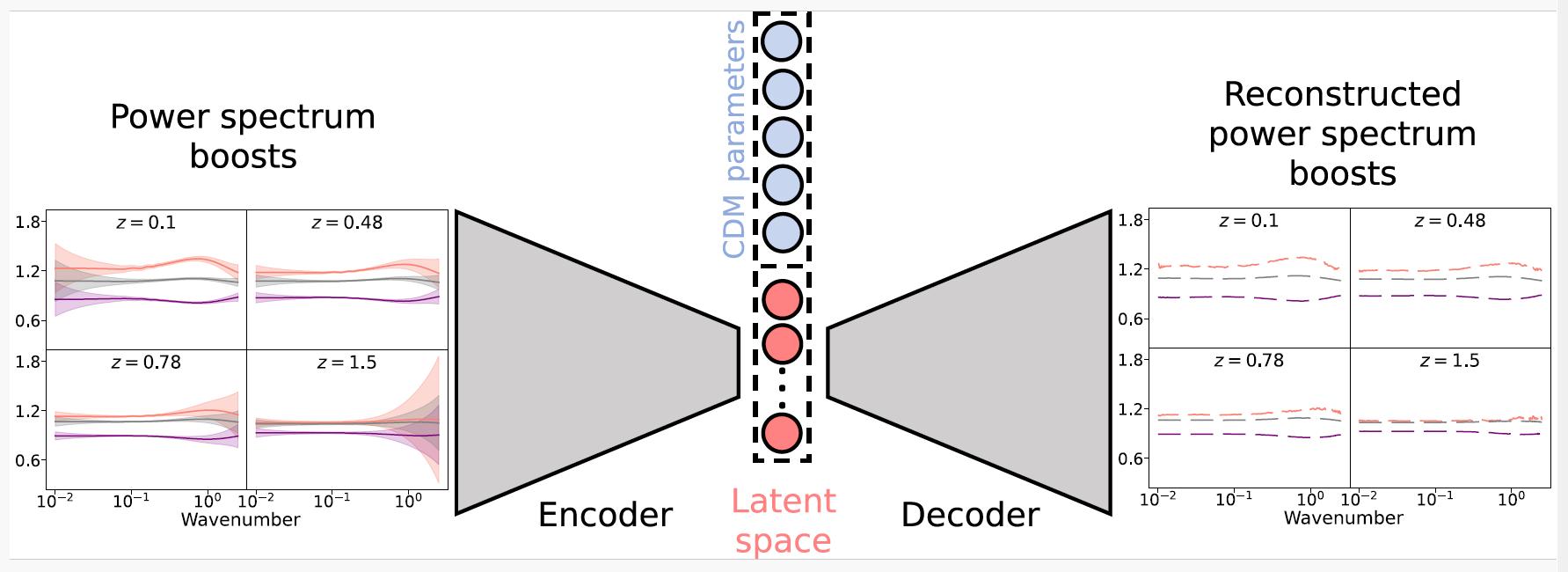 bottleneck
some Data
preDictions
[Speaker Notes: Present yourself. You are going to talk about generative methods in Cosmology, as the title suggests. Mention other people that work with you.]